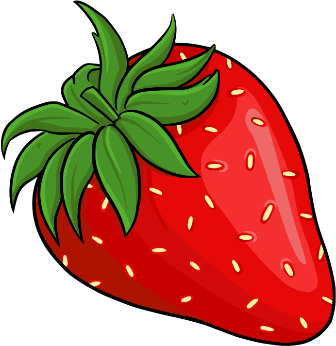 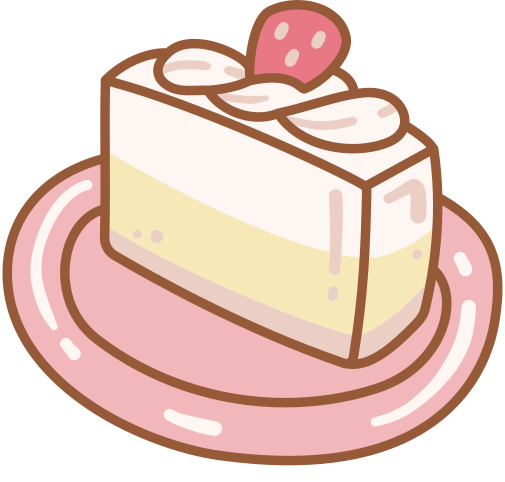 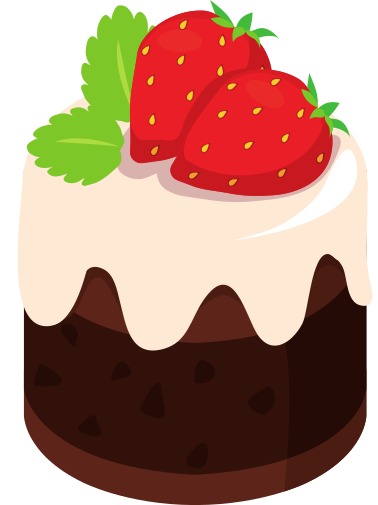 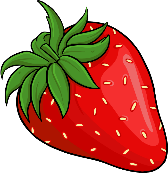 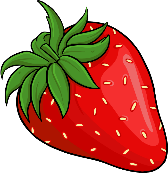 Toán
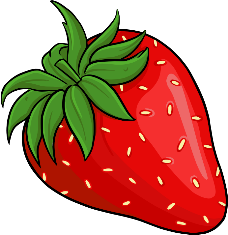 LUYỆN TẬP
LUYỆN TẬP
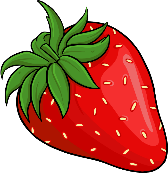 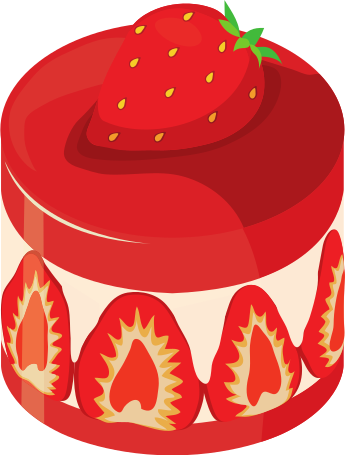 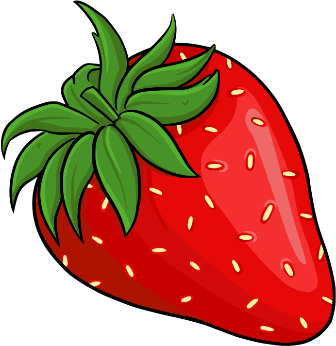 Trang:  110
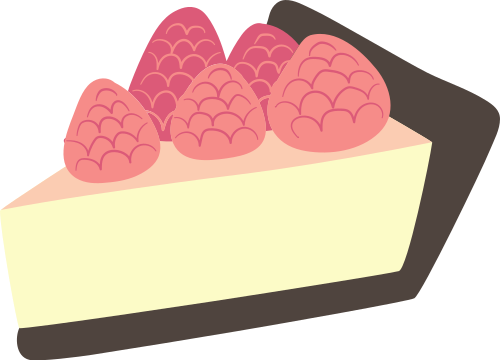 Thực hiện: EduFive
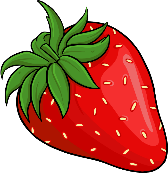 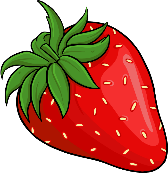 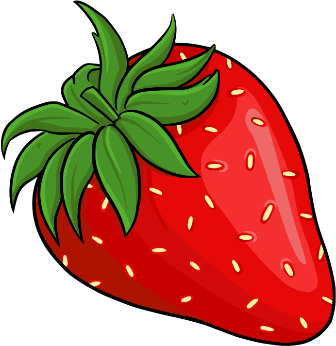 Bé tập làm bánh
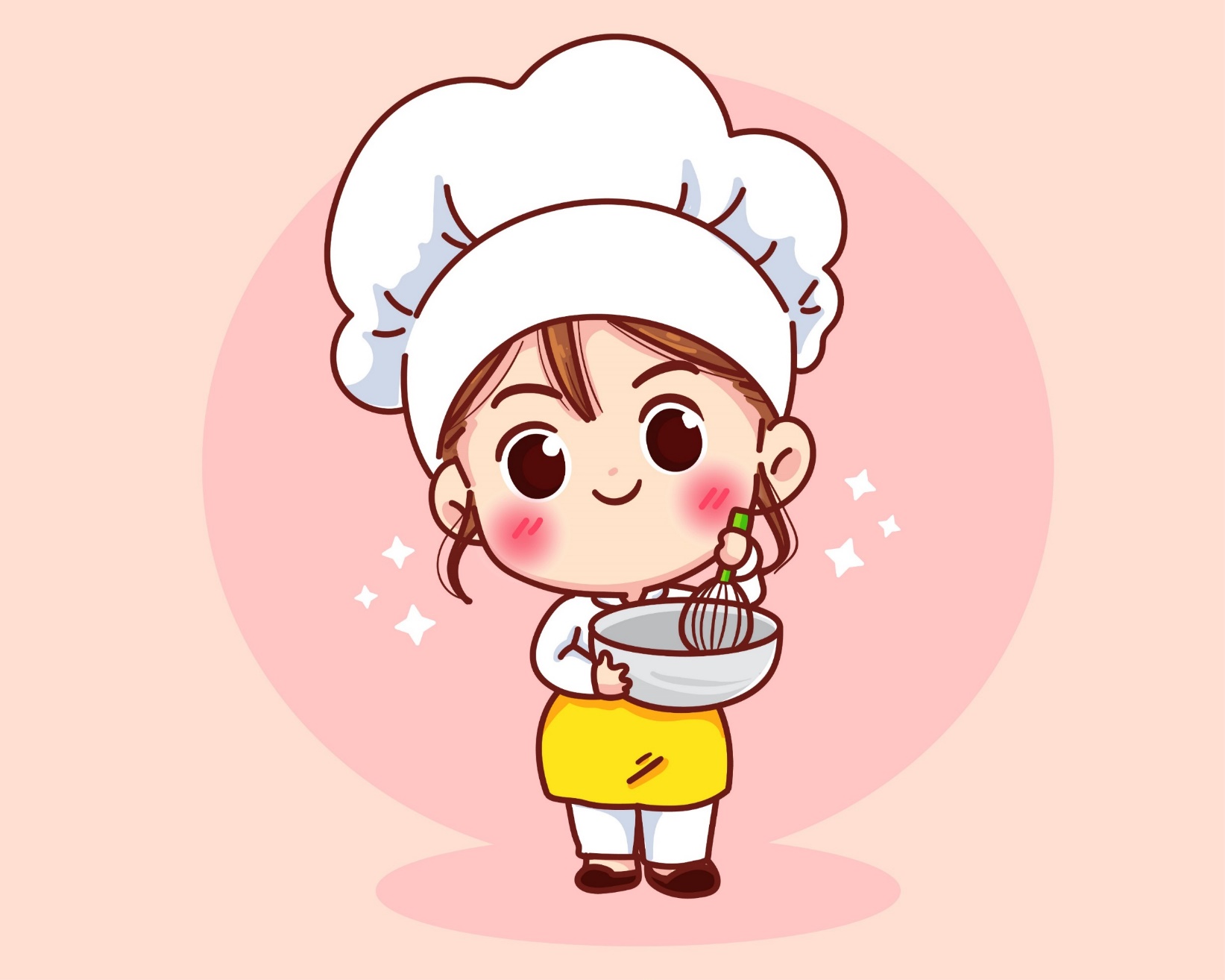 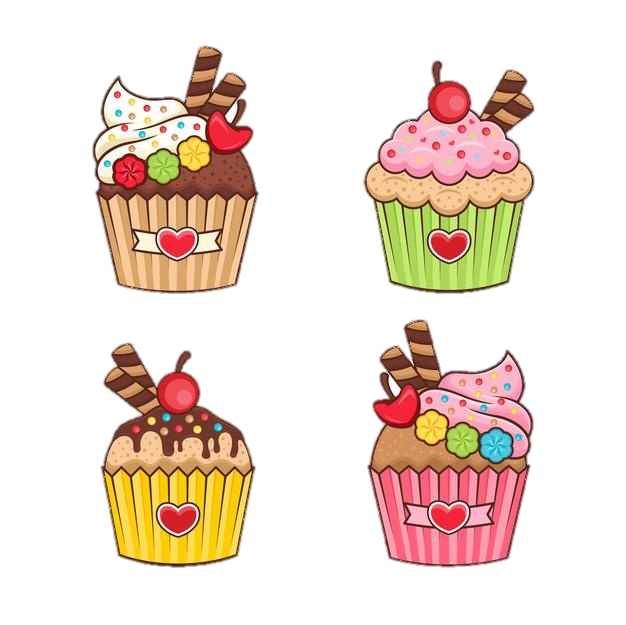 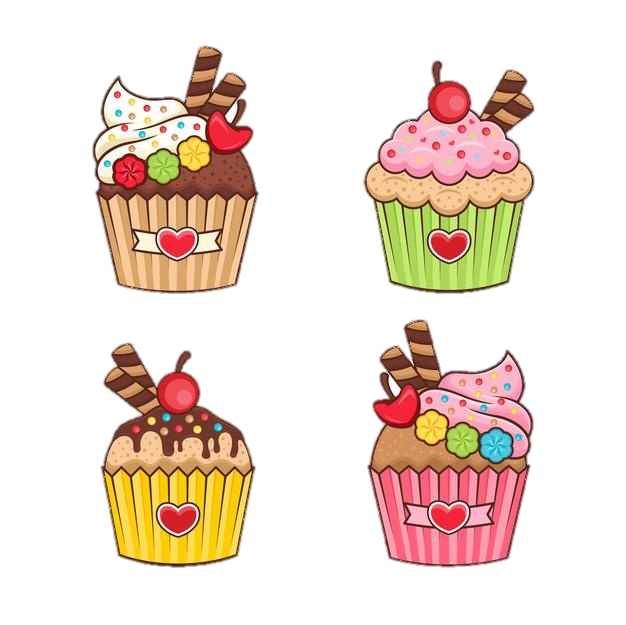 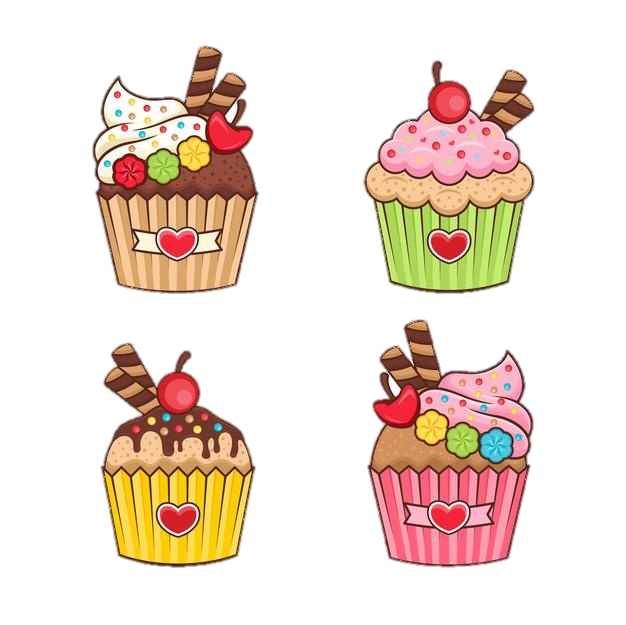 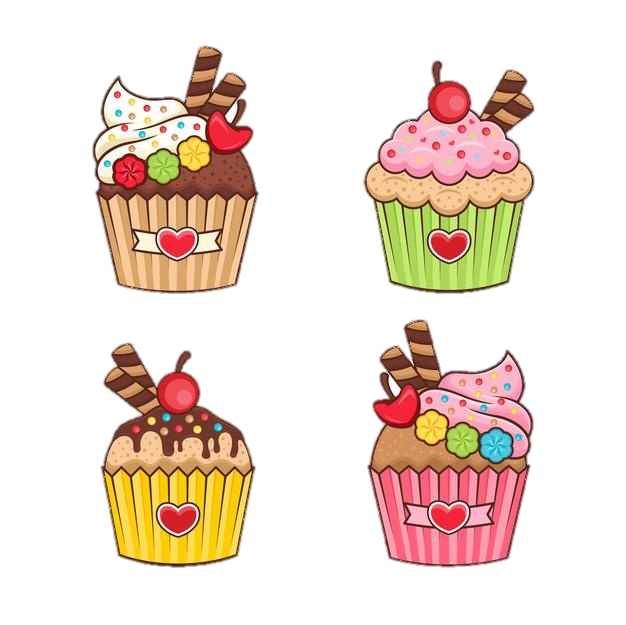 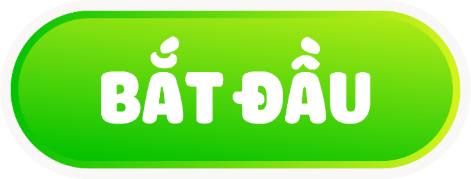 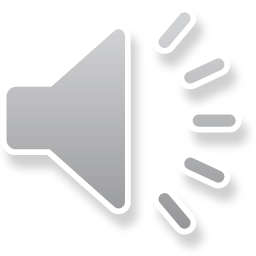 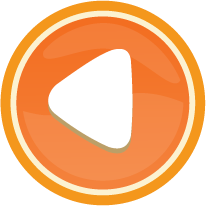 Chúng mình cùng
làm bánh
tặng Mẹ nhé!
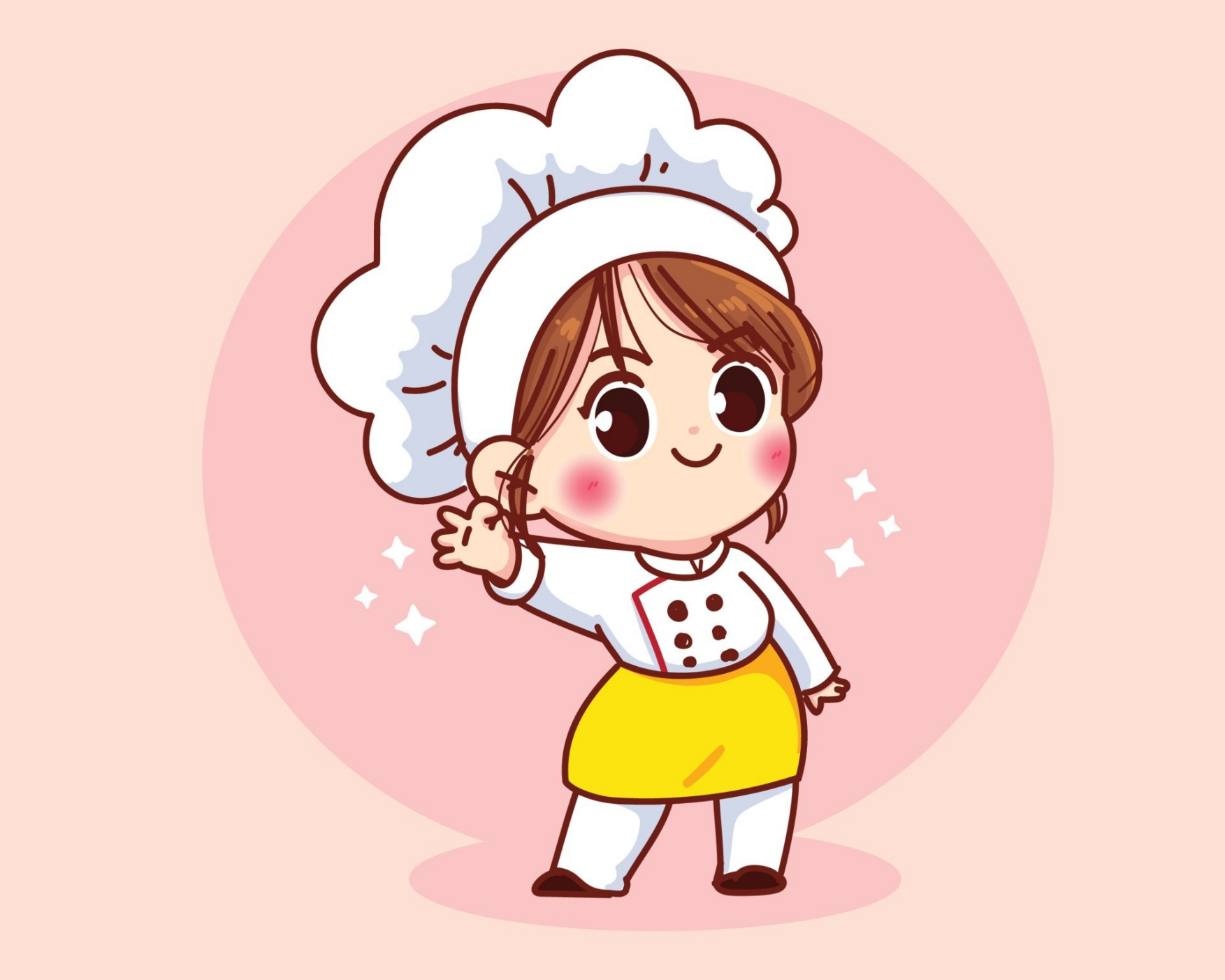 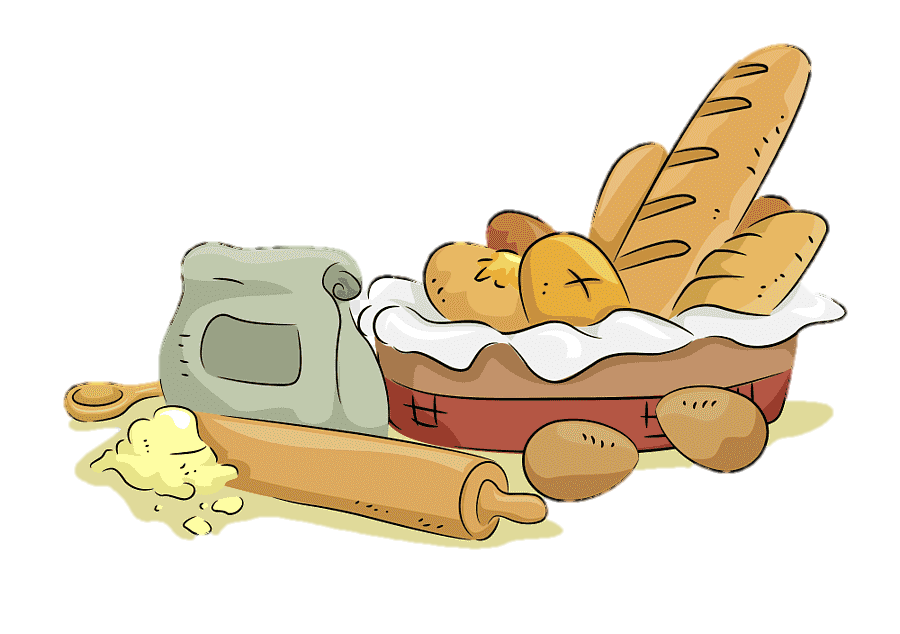 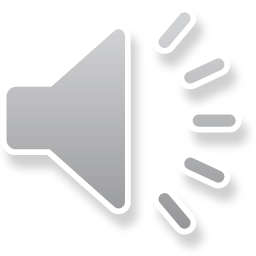 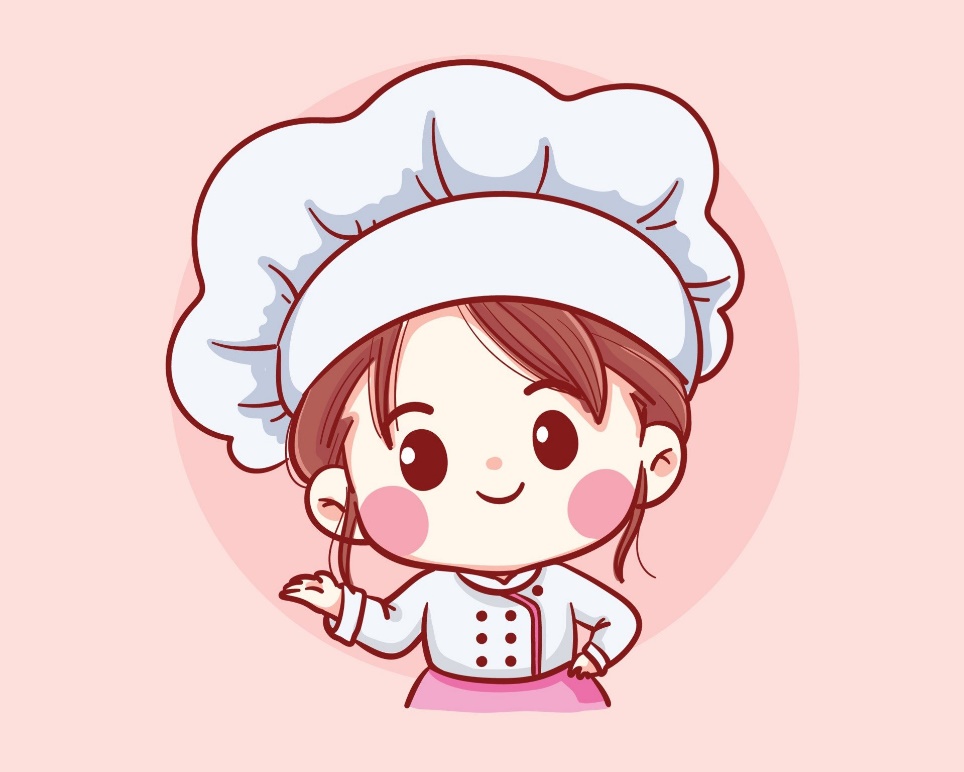 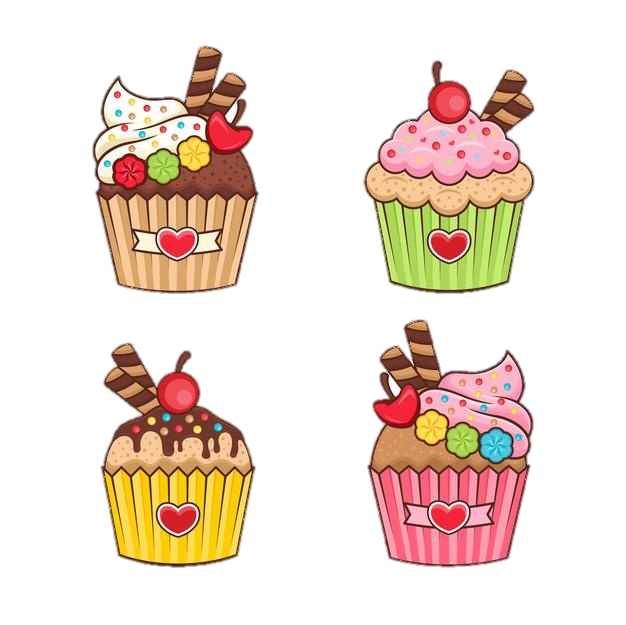 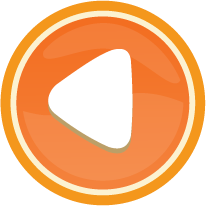 -Click vào A/B/C/D để ra đáp án.
- Click vào cô bé để ra phần quà.
- click vào > để qua slide tiếp theo.
1. Nếu gọi chiều dài là a, chiều rộng là b, chiều cao là c thì công thức tính diện tích xung quanh hình hộp chữ nhật là:
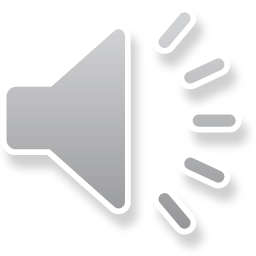 Âm thanh 
khi chọn Đúng
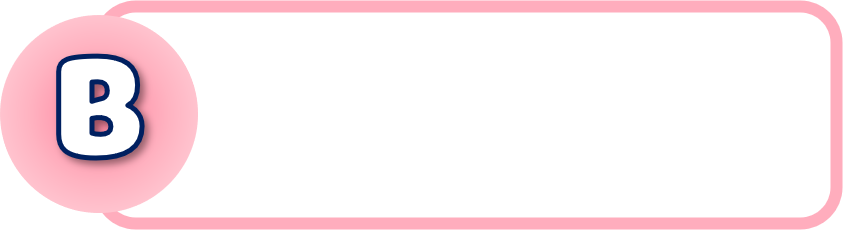 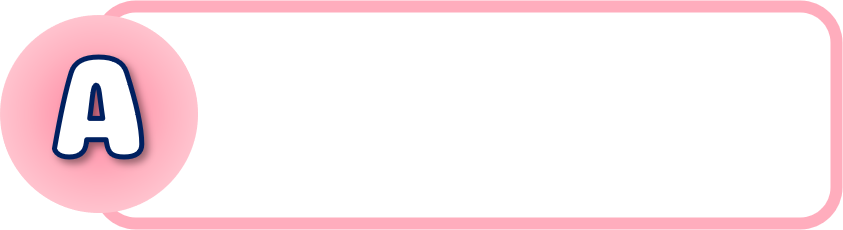 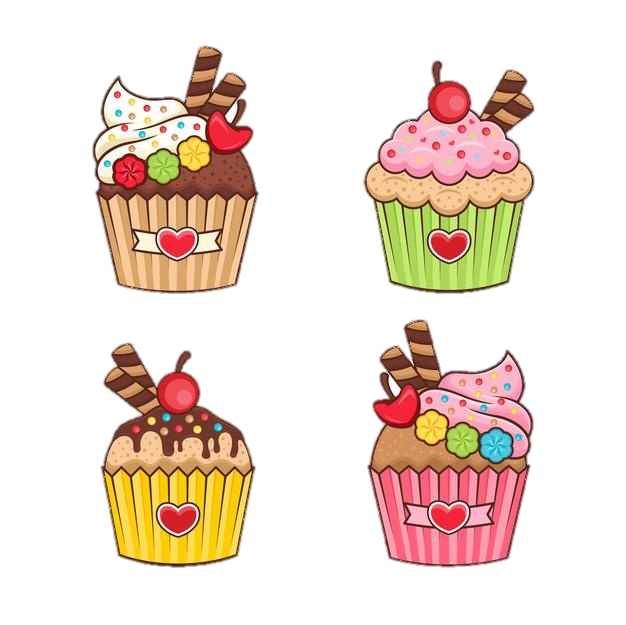 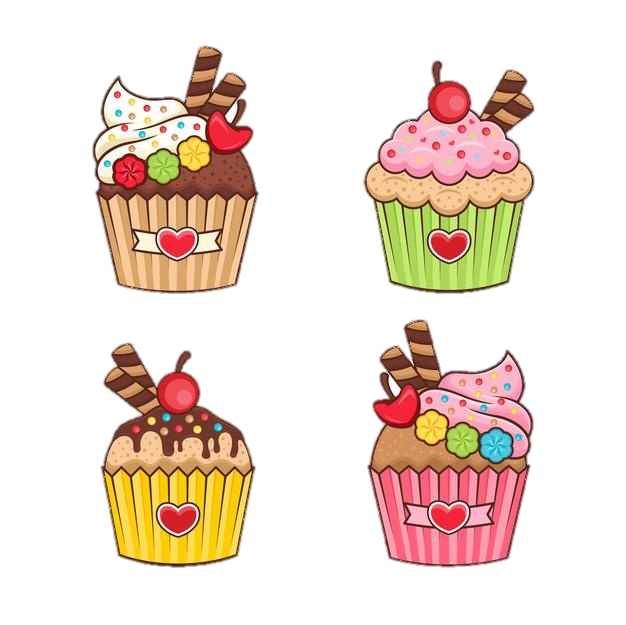 Sxq = (a + b) x 2 x c
Sxq = (a + b) x  c
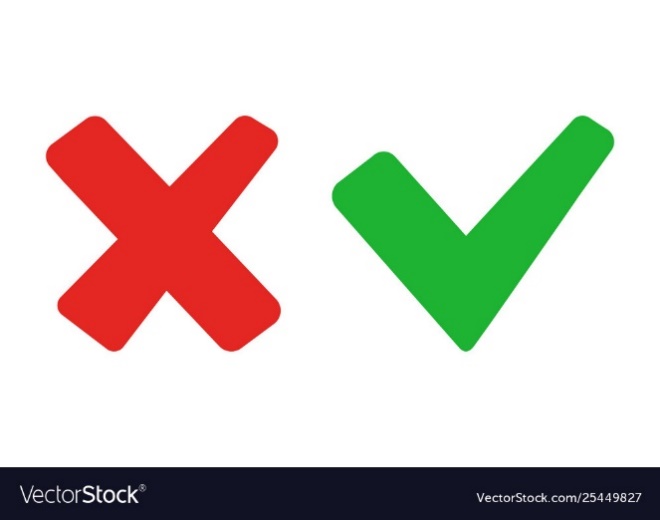 Âm thanh 
khi chọn Sai
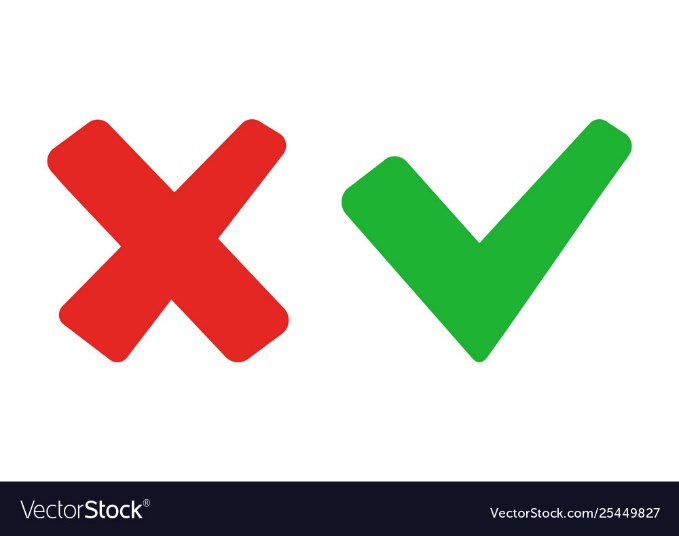 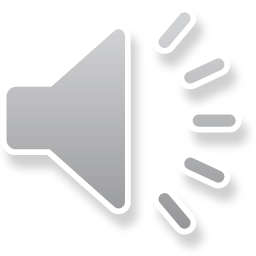 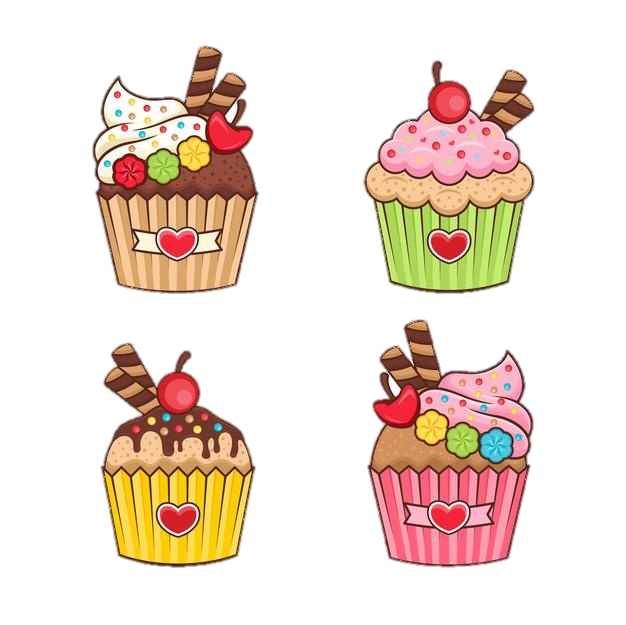 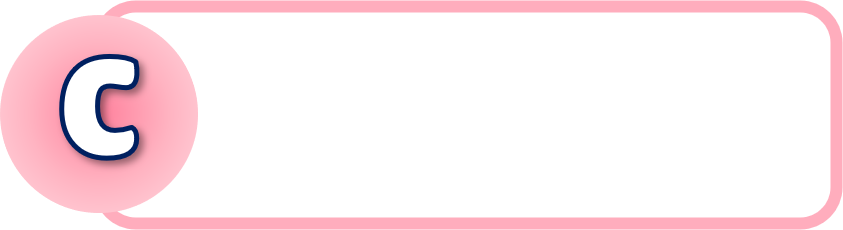 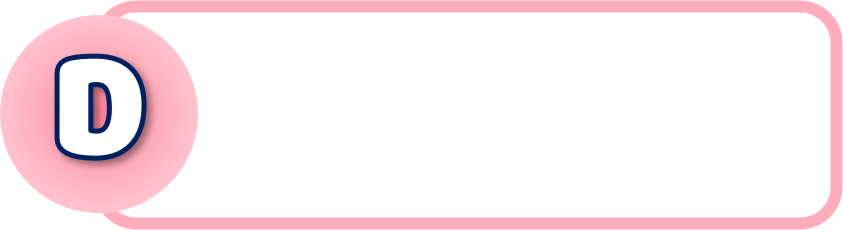 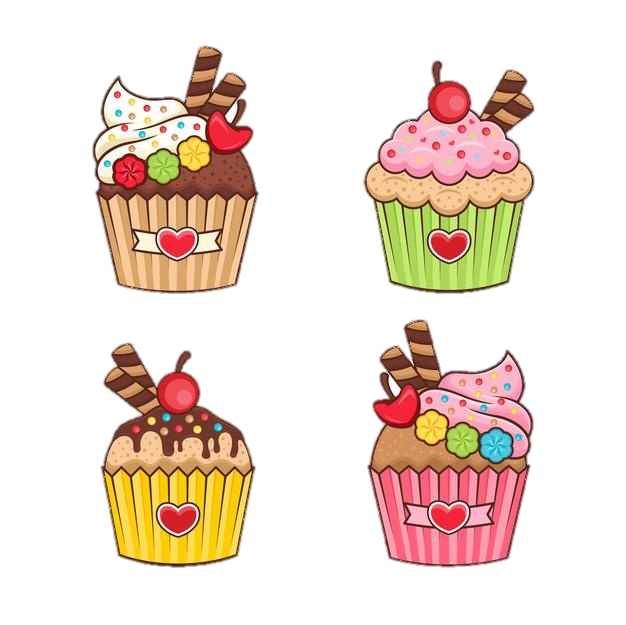 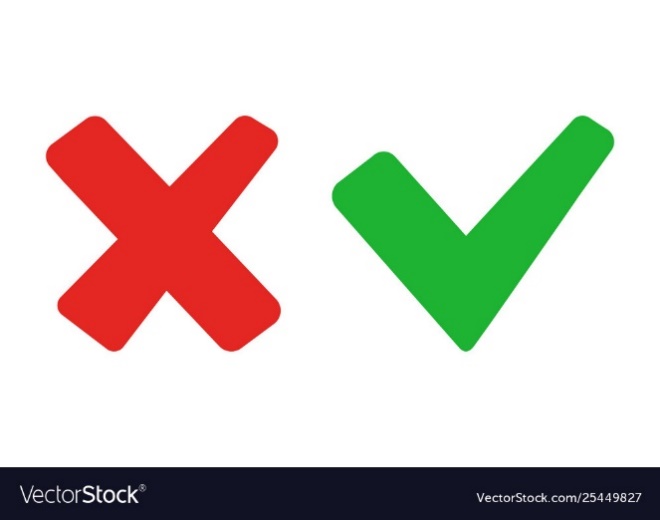 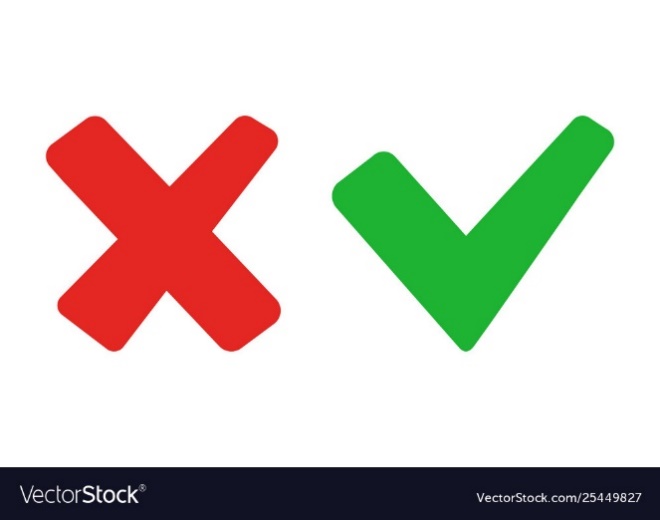 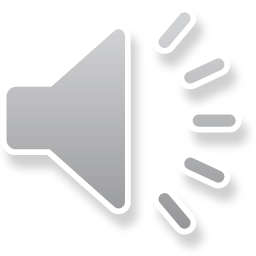 Sxq = (a + b) x 2 : c
Sxq = (a + b) x 2 : c
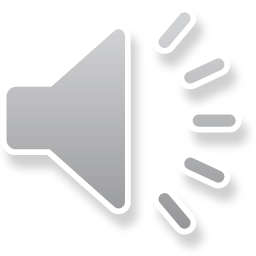 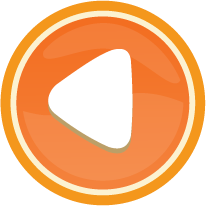 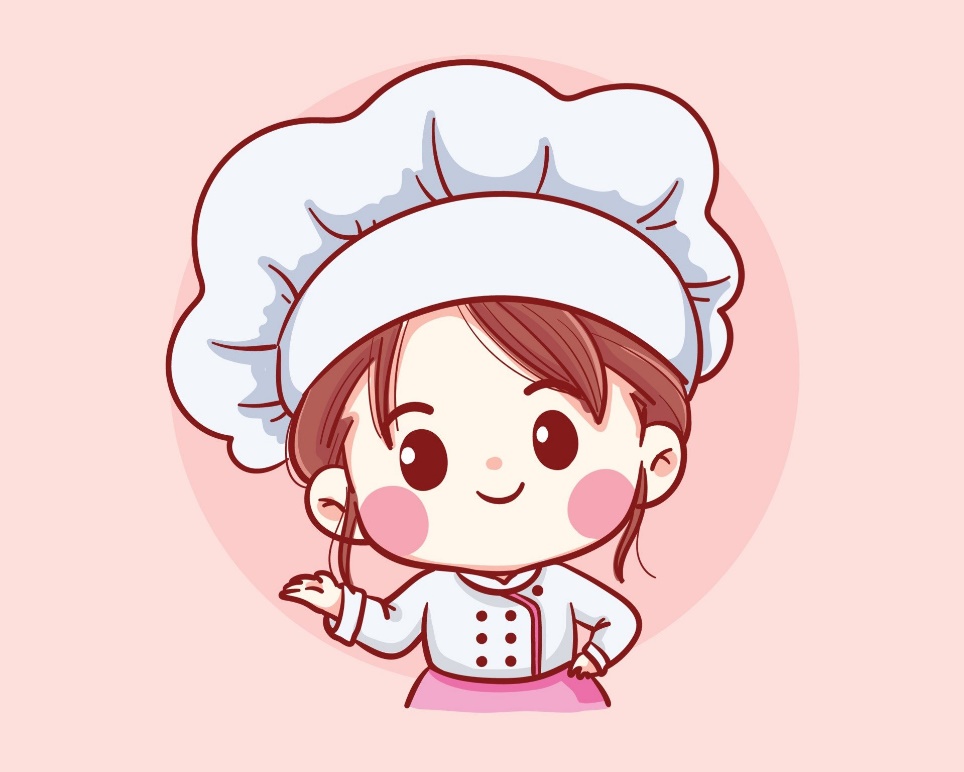 -Click vào A/B/C/D để ra đáp án.
- Click vào cô bé để ra phần quà.
- click vào > để qua slide tiếp theo.
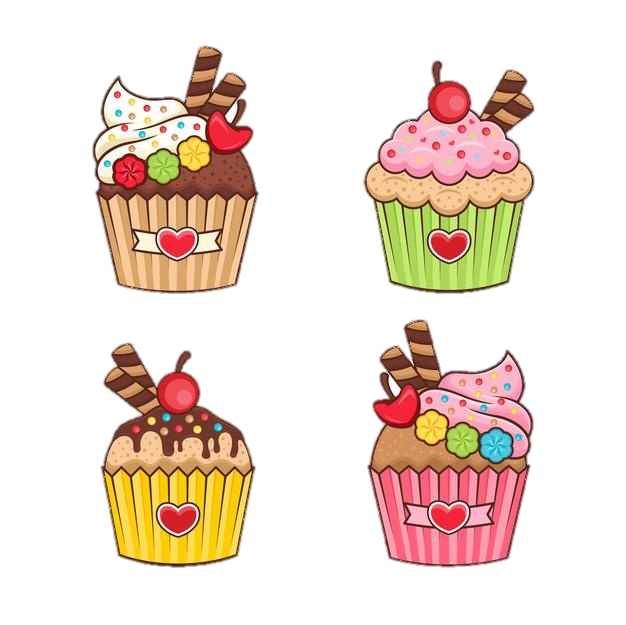 2. Muốn tính diện tích hai mặt đáy của hình hộp chữ nhật ta làm thế nào?
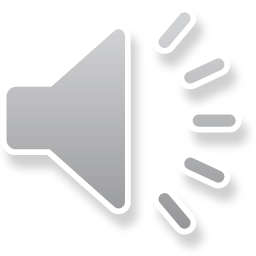 Âm thanh 
khi chọn Đúng
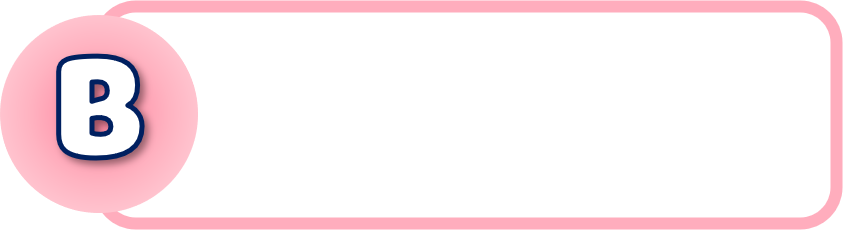 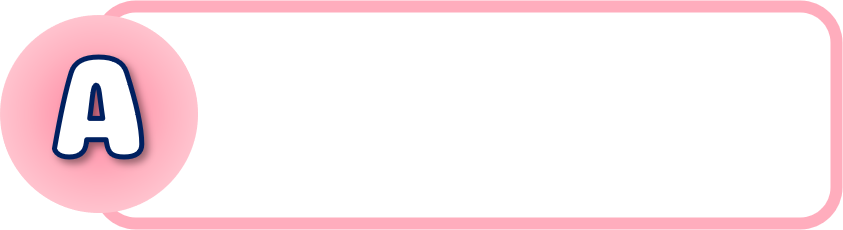 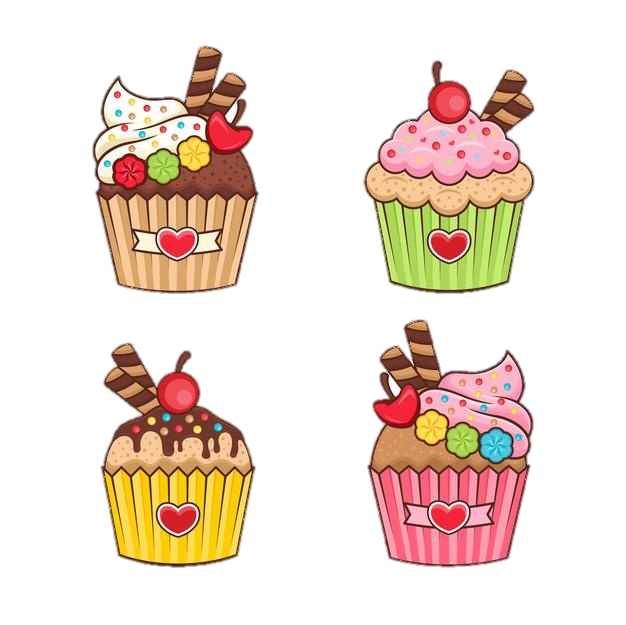 dài x rộng
dài x rộng x 2
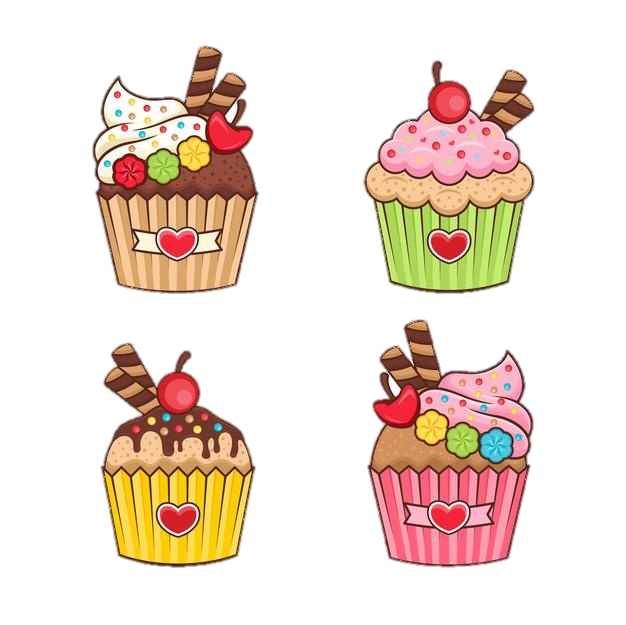 Âm thanh 
khi chọn Sai
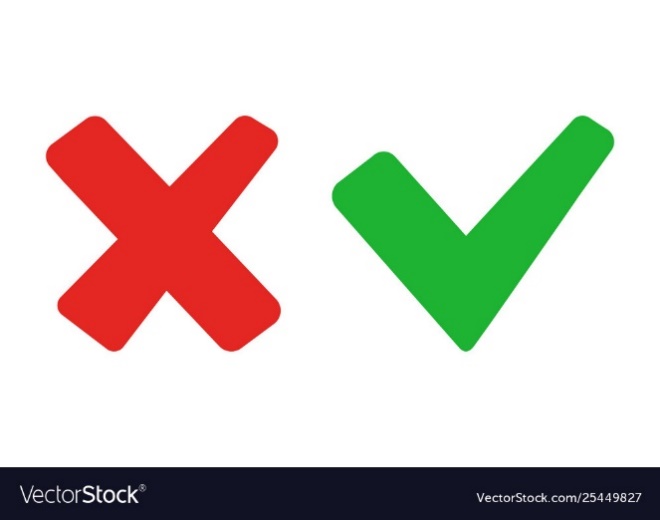 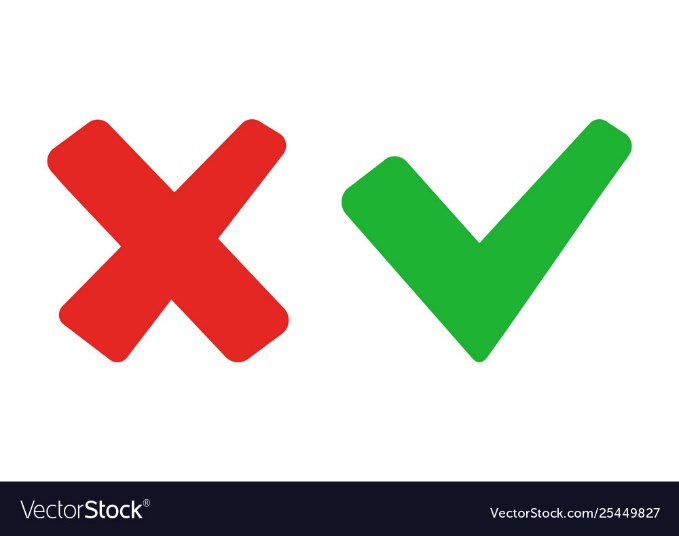 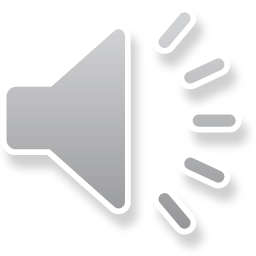 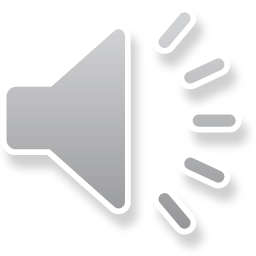 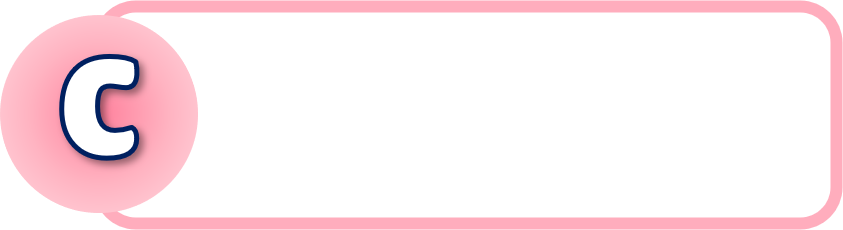 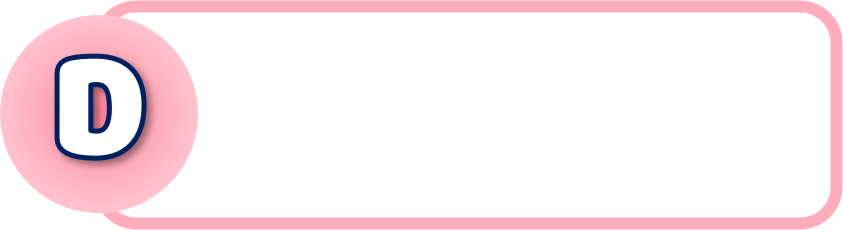 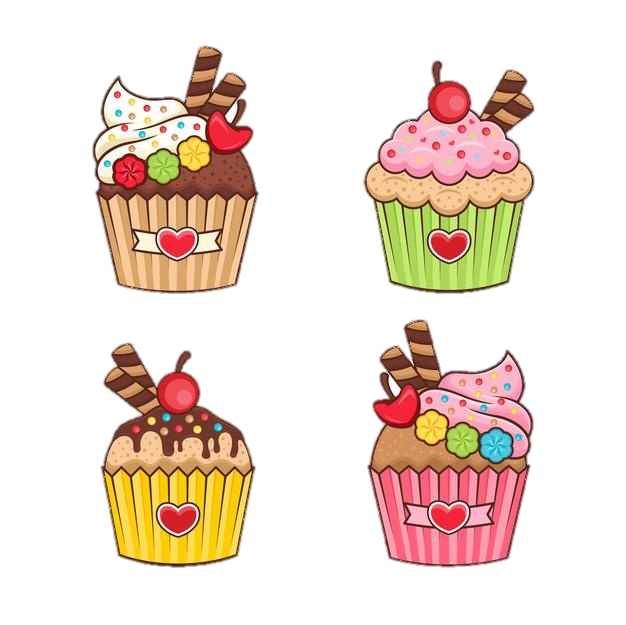 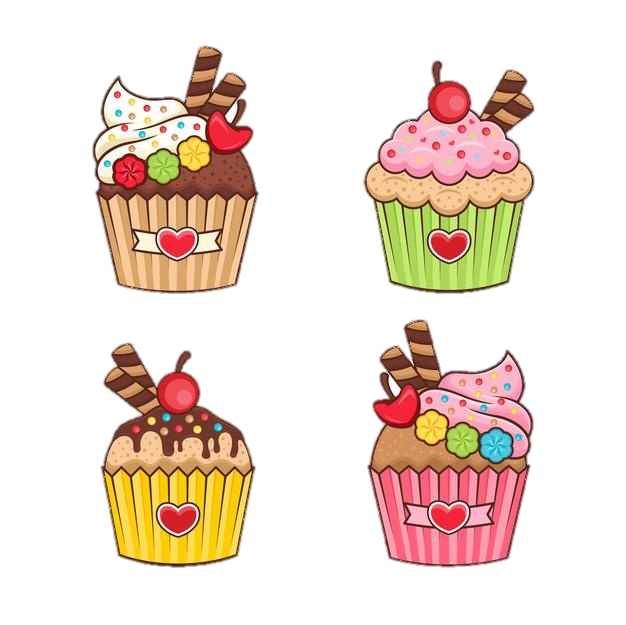 Cả A và B đúng.
Cả A và B sai.
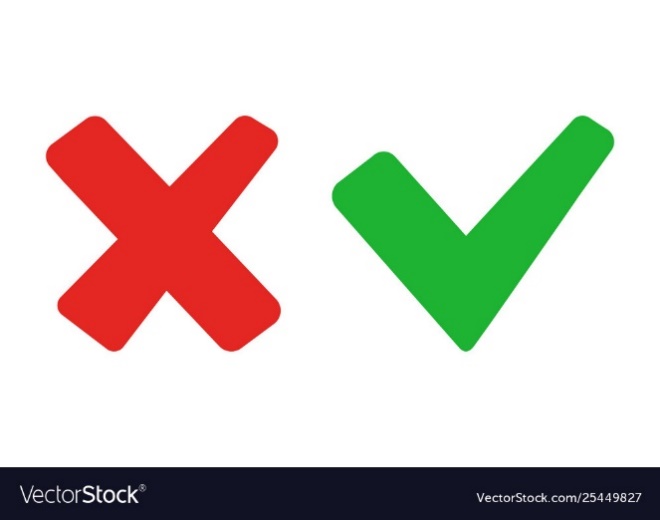 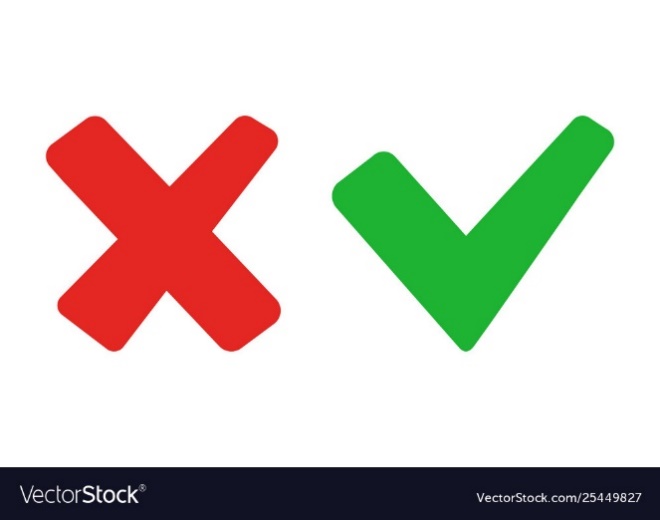 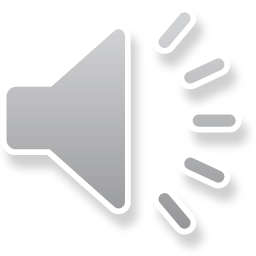 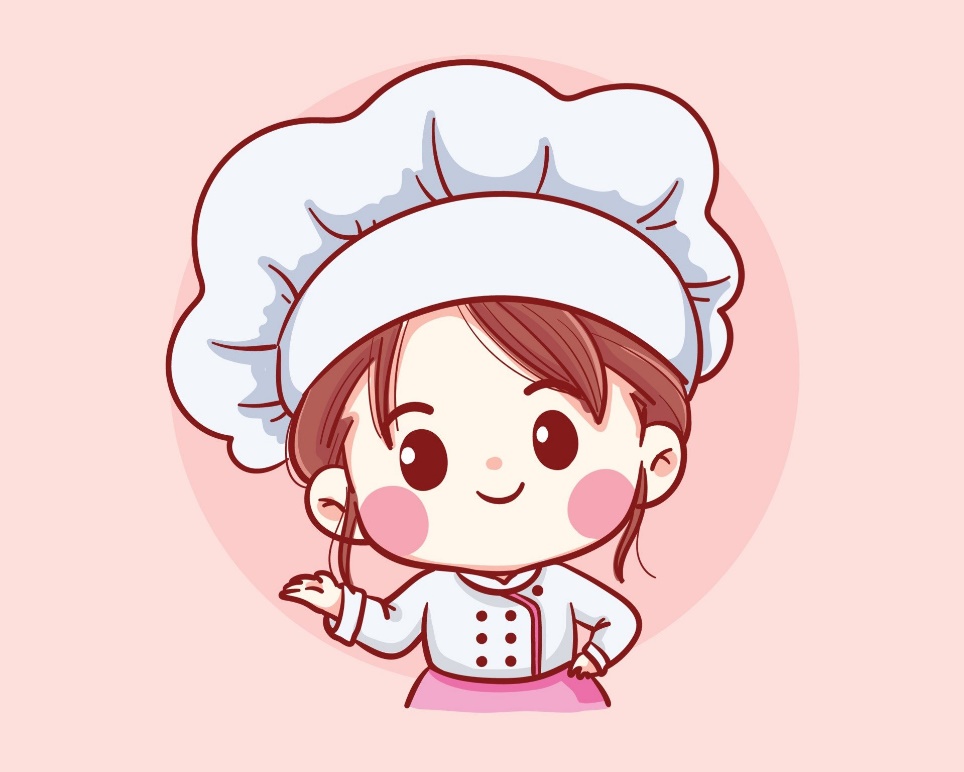 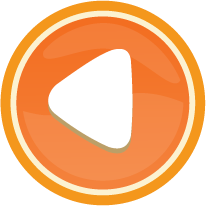 -Click vào A/B/C/D để ra đáp án.
- Click vào cô bé để ra phần quà.
- click vào > để qua slide tiếp theo.
3. Diện tích toàn phần của hình hộp chữ nhật bằng:
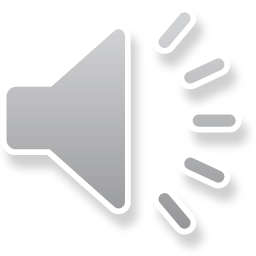 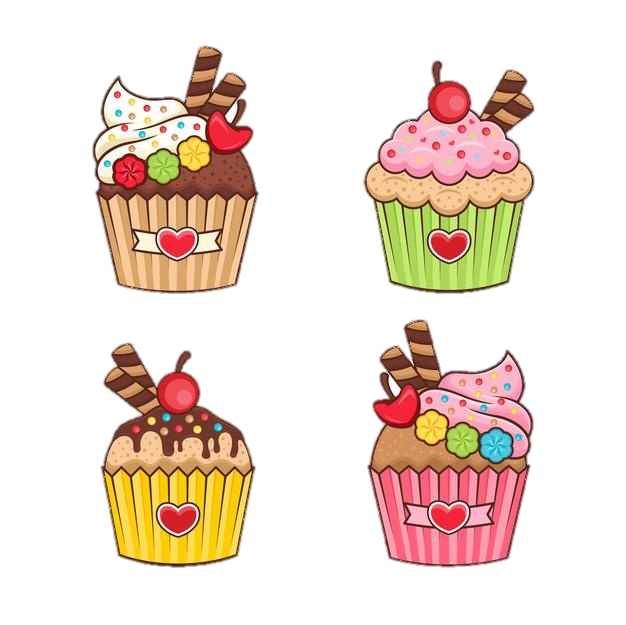 Âm thanh 
khi chọn Đúng
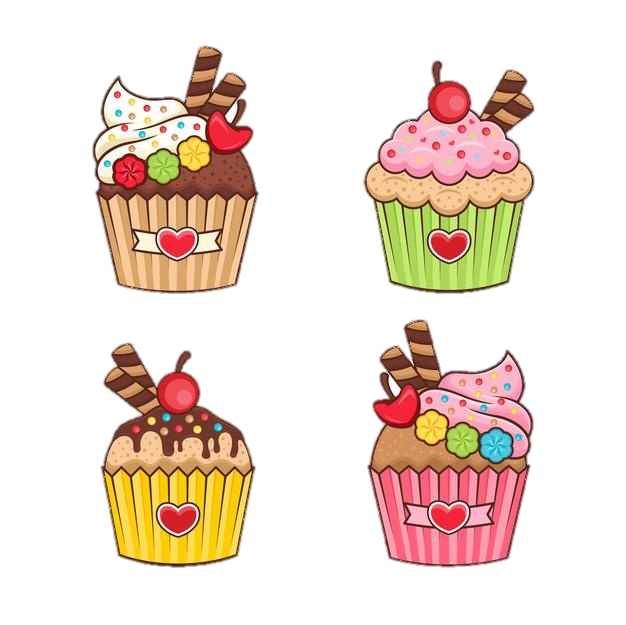 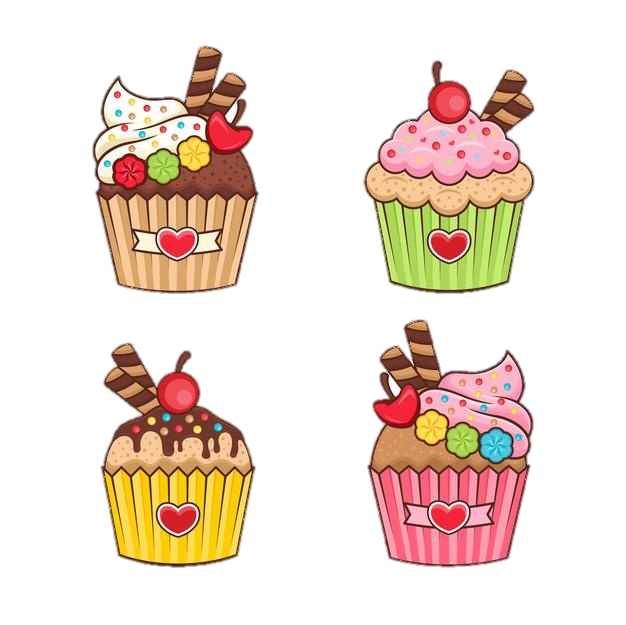 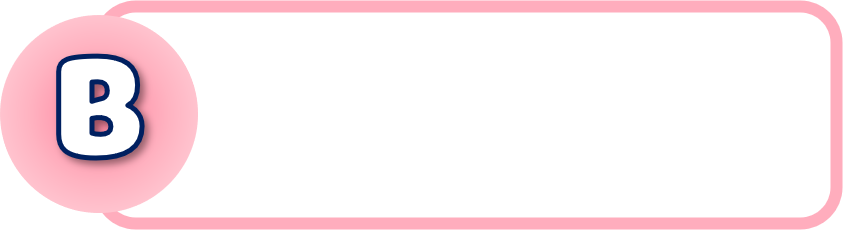 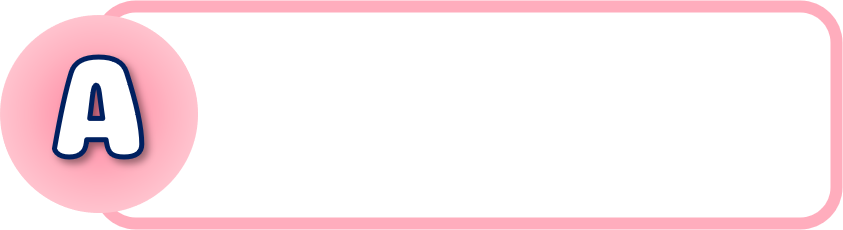 Tích diện tích xung 
quanh và diện tích hai 
mặt đáy
Hiệu diện tích xung 
quanh và diện tích hai 
mặt đáy
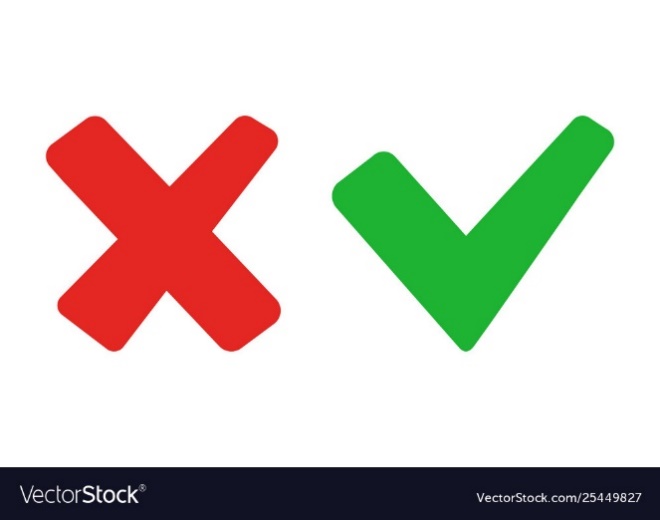 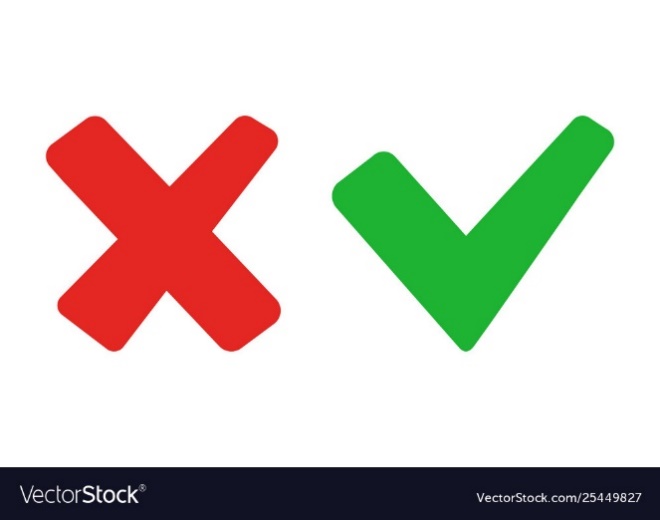 Âm thanh 
khi chọn Sai
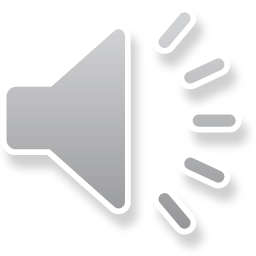 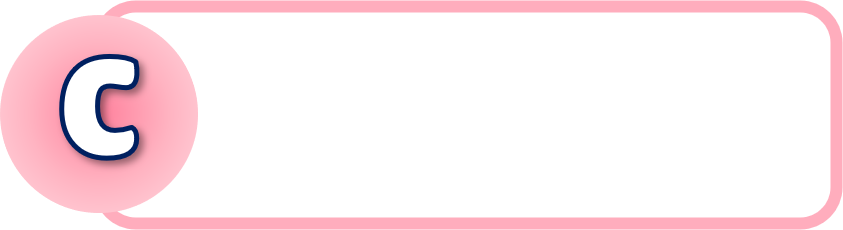 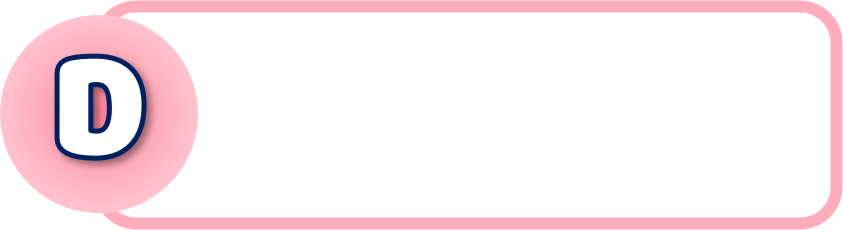 Tổng diện tích xung 
quanh và diện tích hai 
mặt đáy
Thương diện tích xung 
quanh và diện tích hai 
mặt đáy
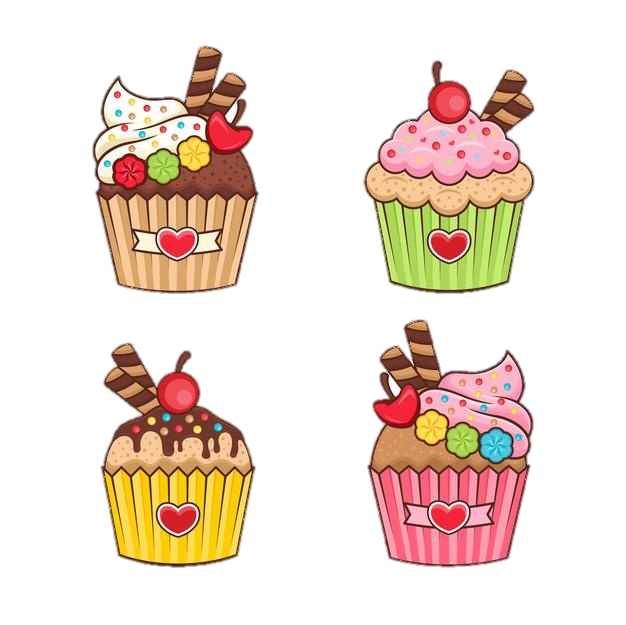 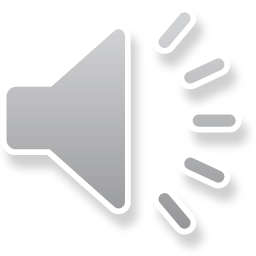 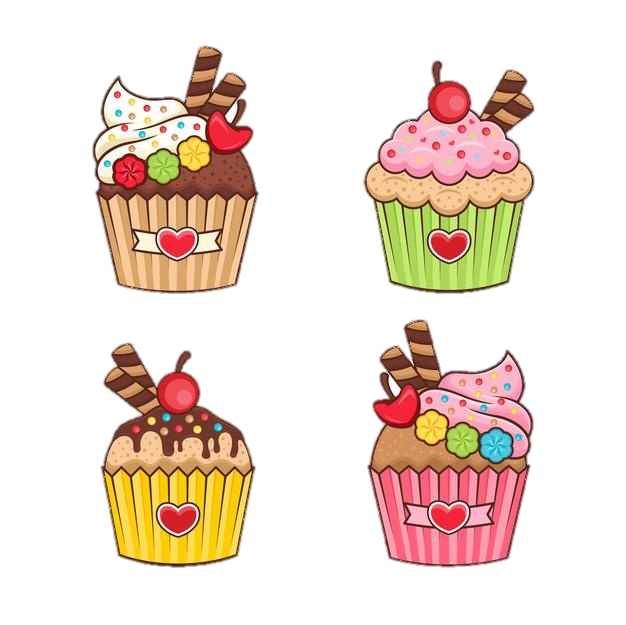 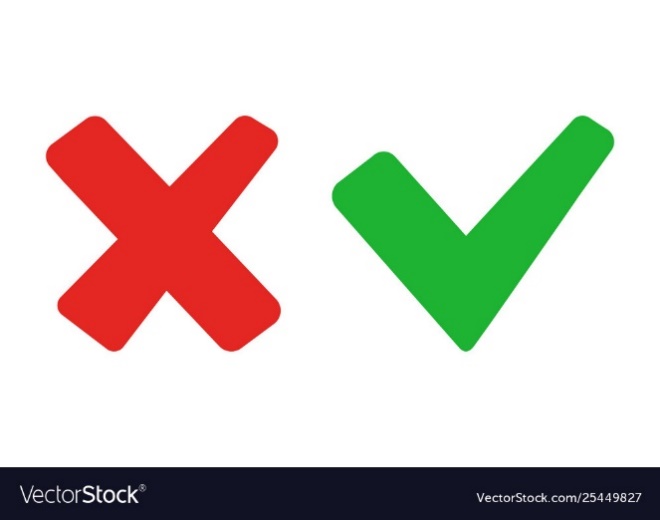 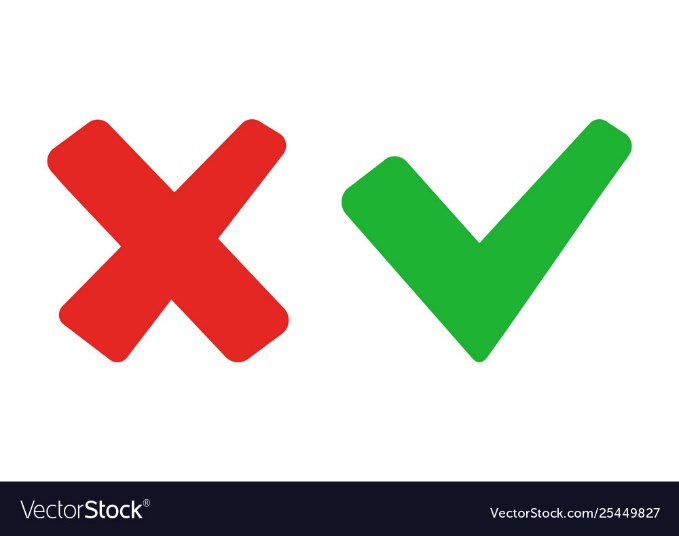 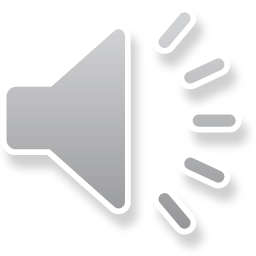 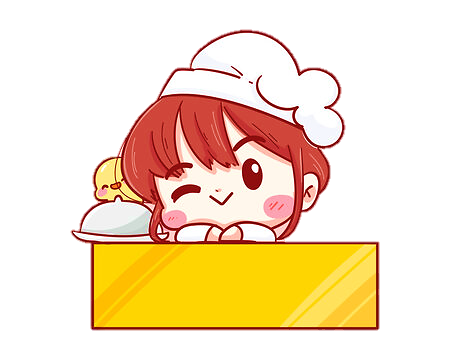 Những chiếc bánh
thật là ngon !
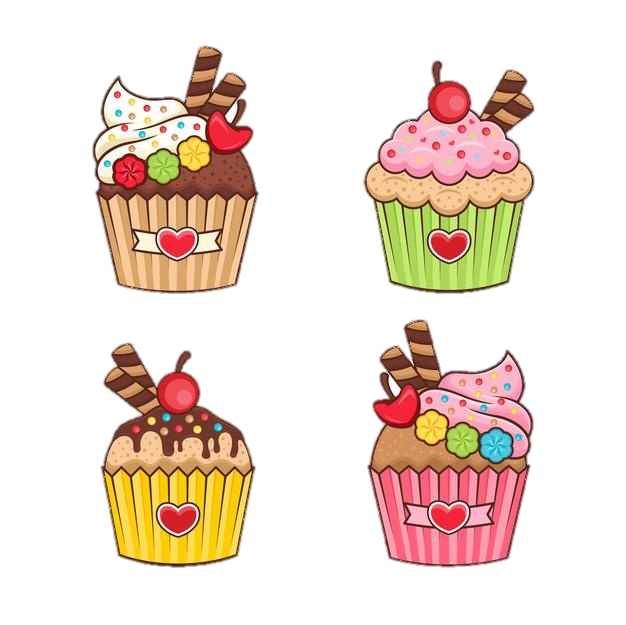 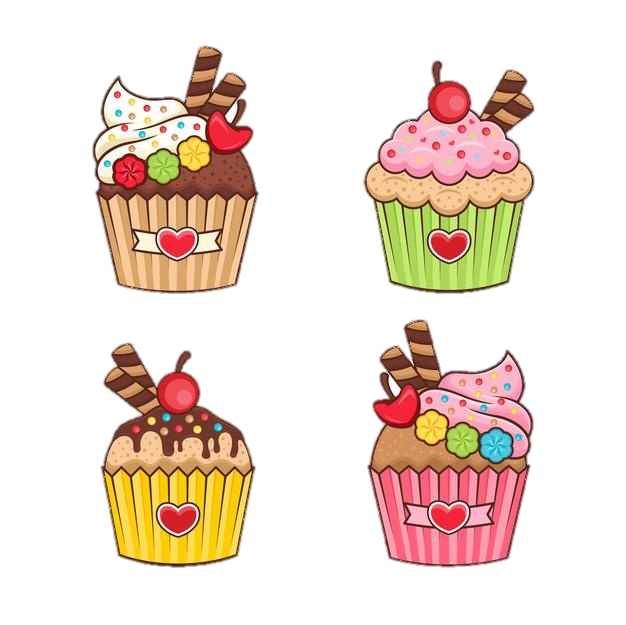 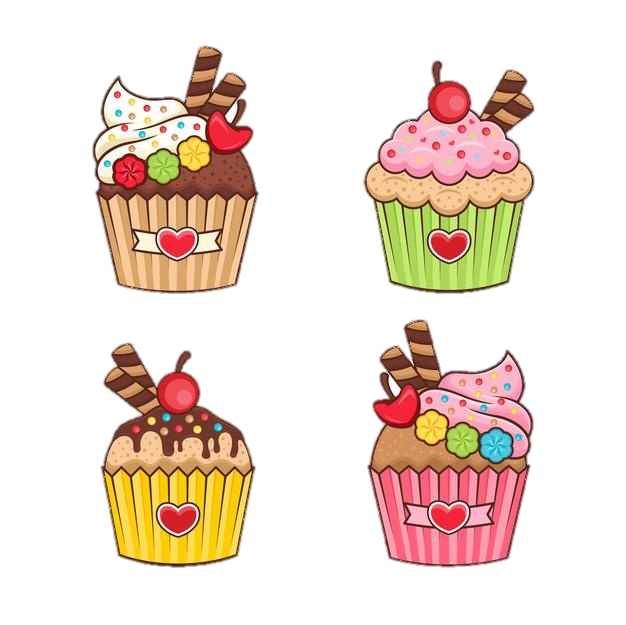 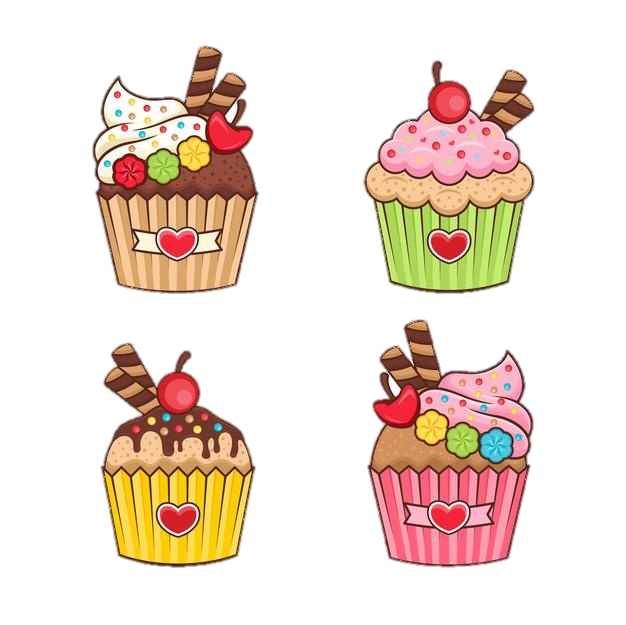 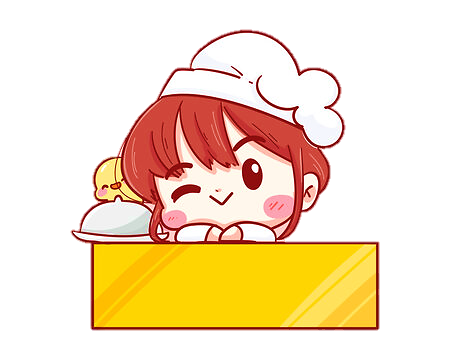 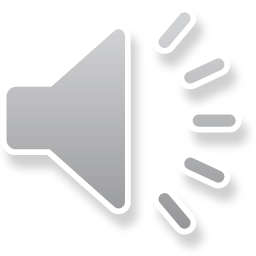 MỤC TIÊU
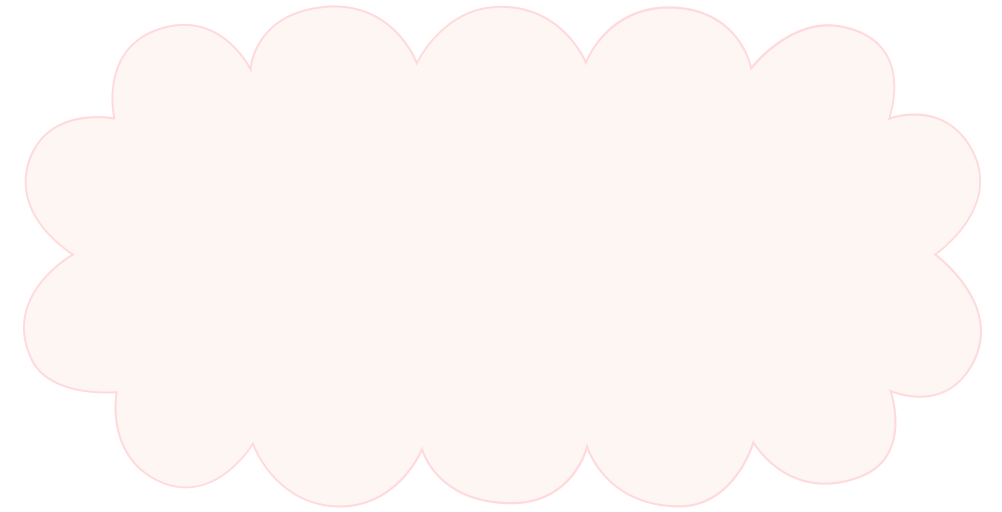 Biết tính diện tích xung quanh và diện tích toàn phần của hình hộp chữ nhật.
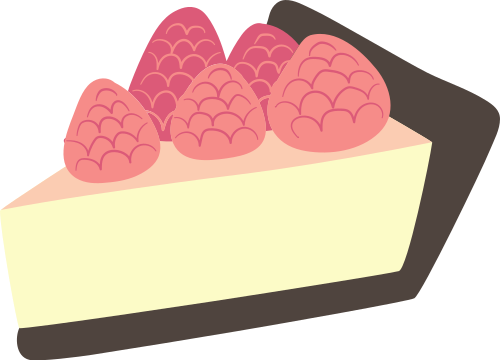 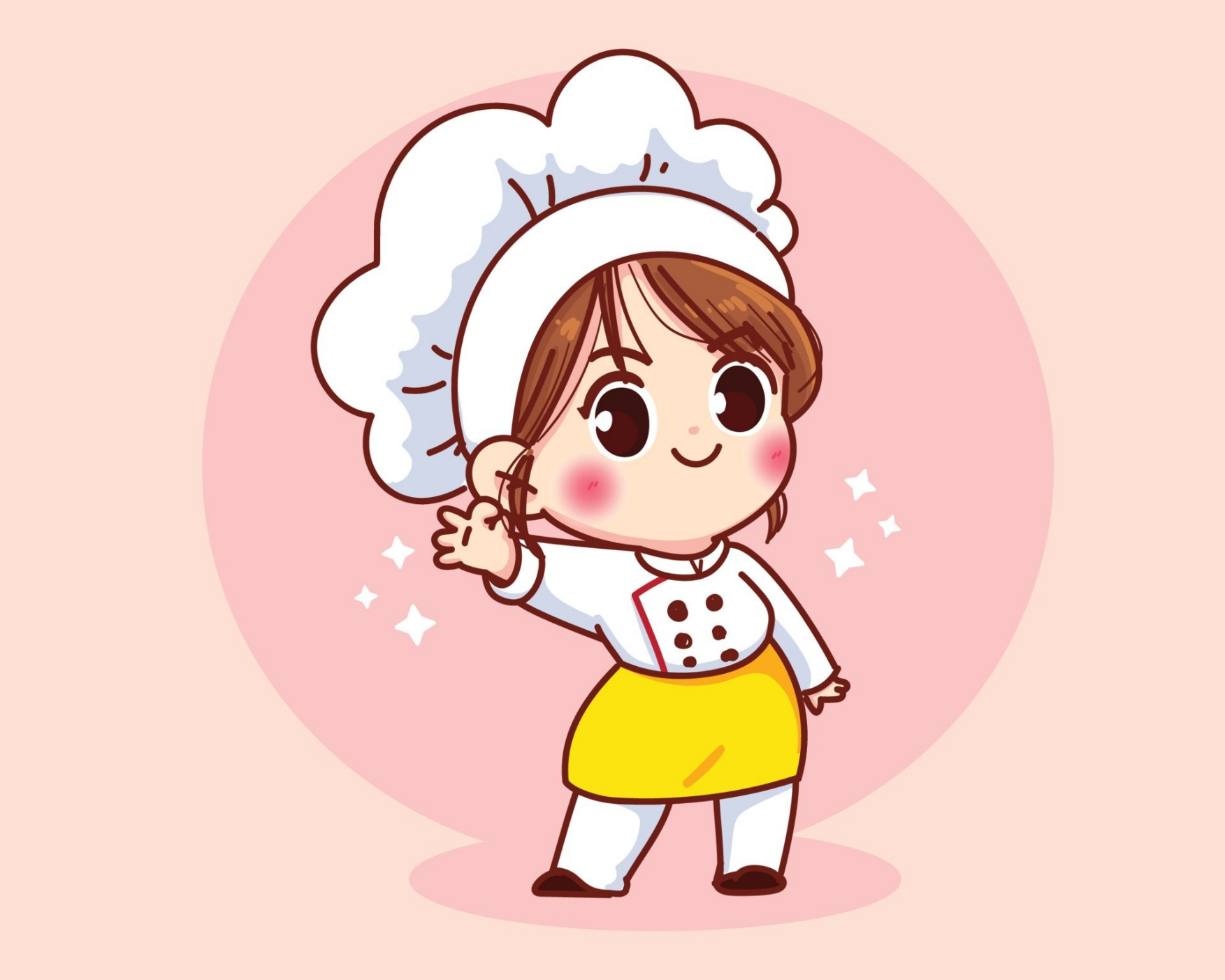 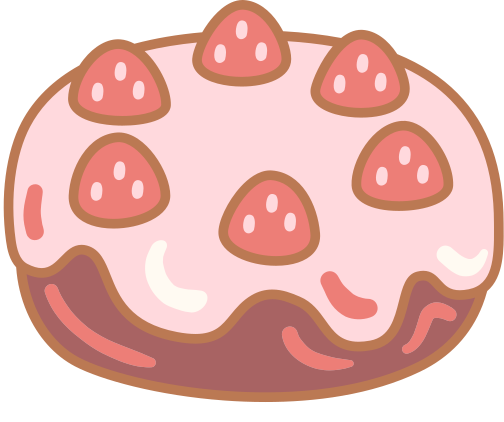 Vận dụng để giải một số bài toán cơ bản.
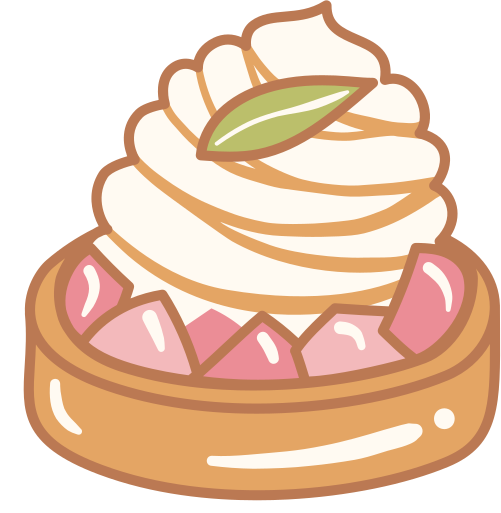 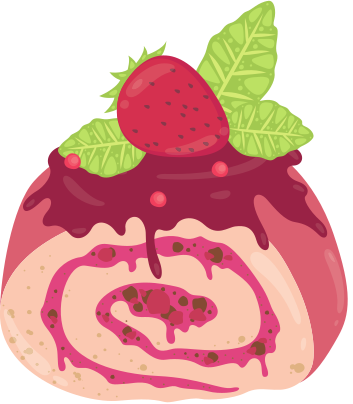 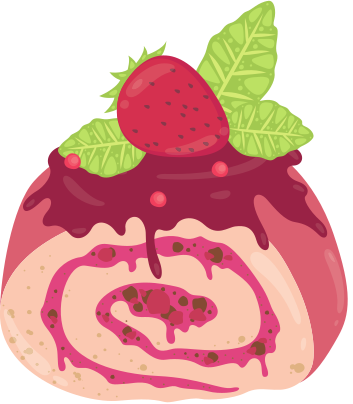 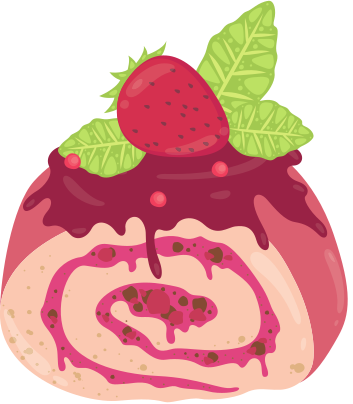 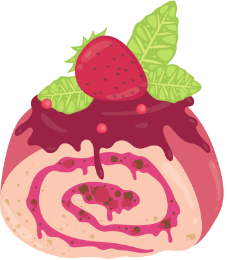 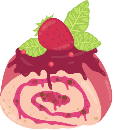 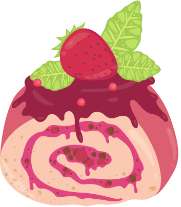 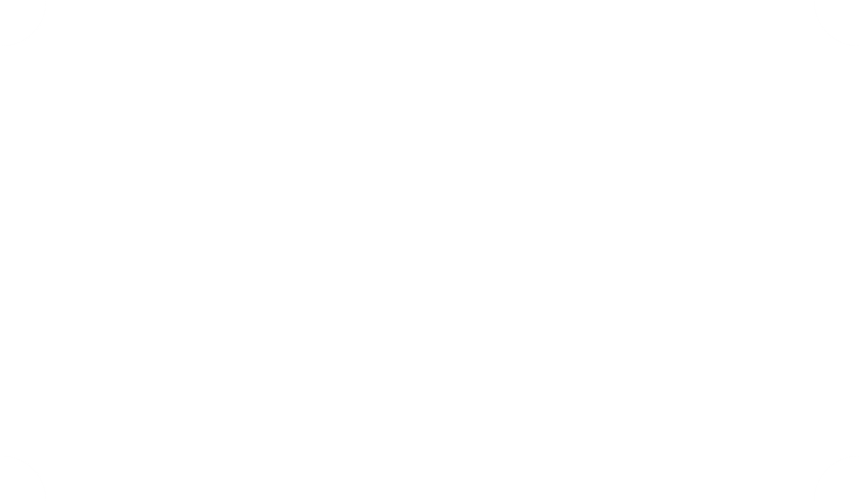 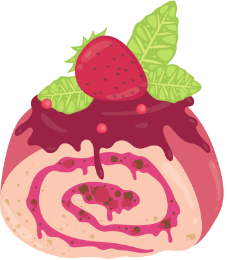 diện tích xung quanh
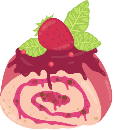 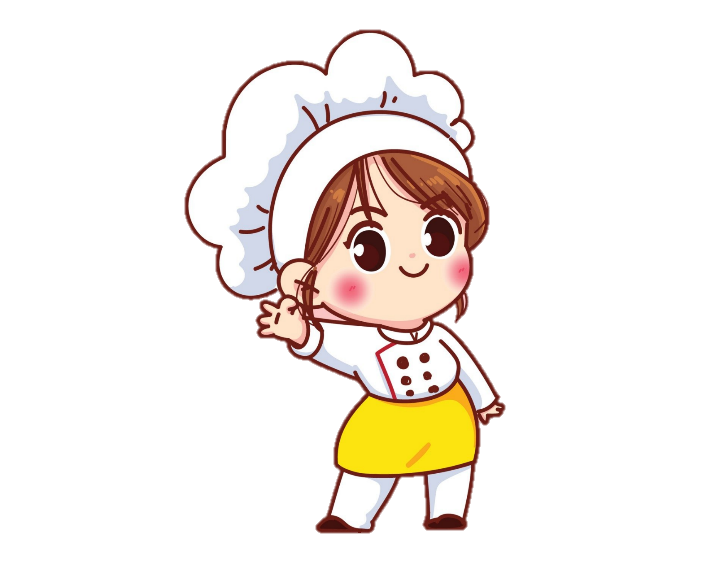 diện tích
toàn phần
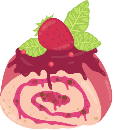 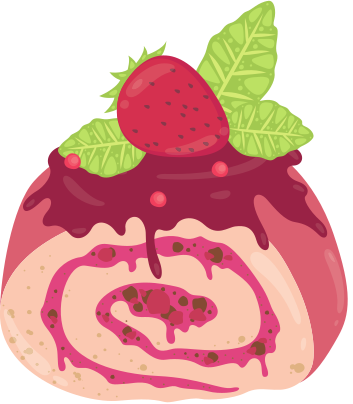 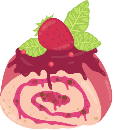 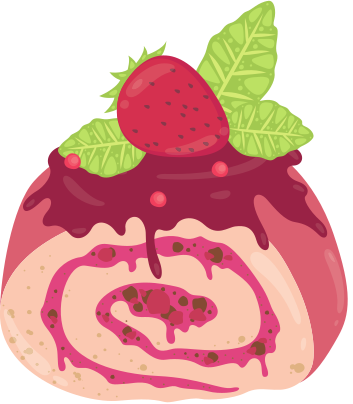 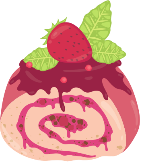 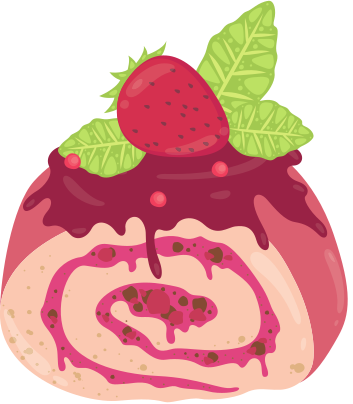 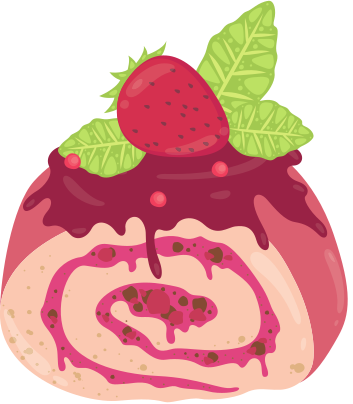 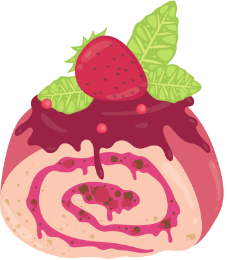 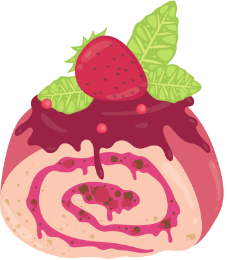 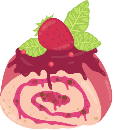 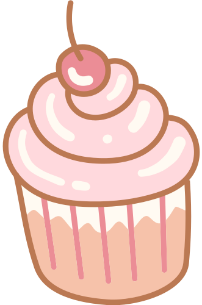 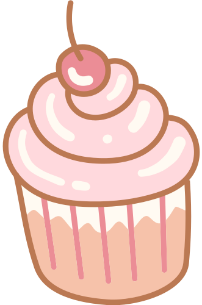 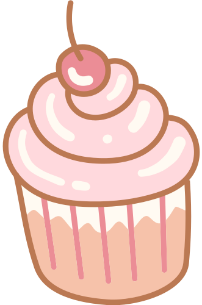 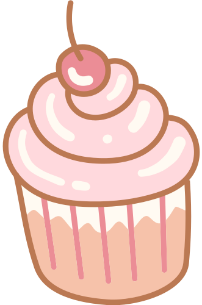 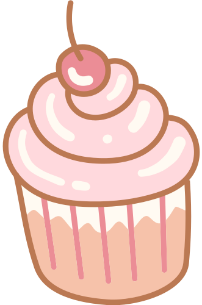 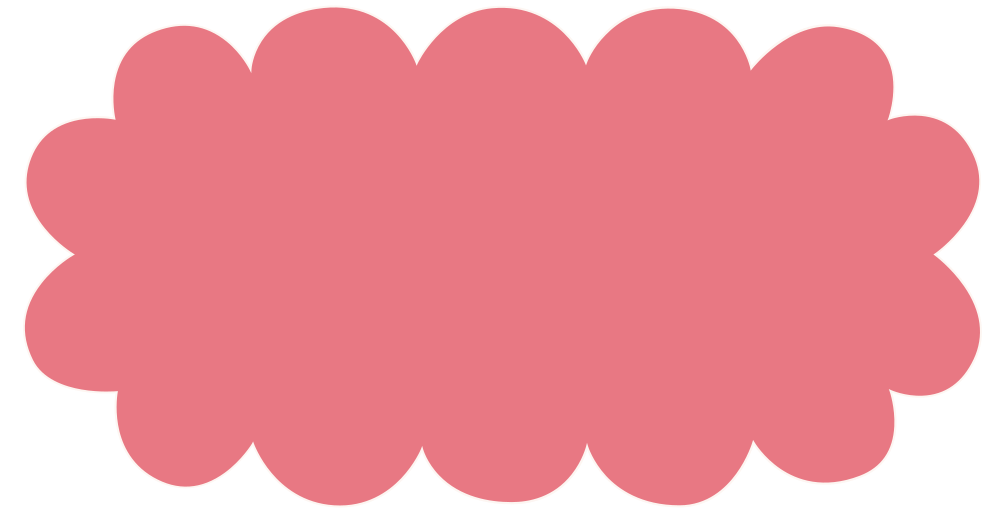 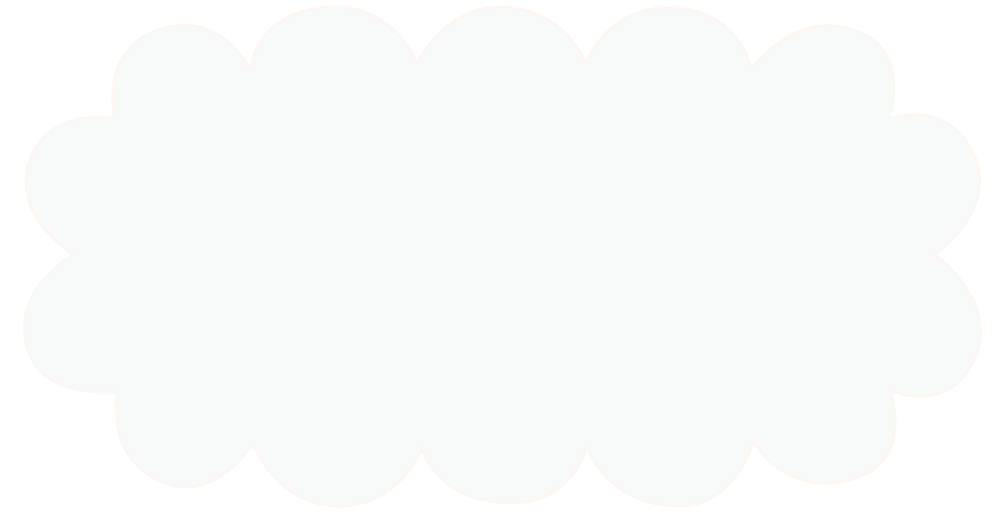 Muốn tính diện tích xung quanh và diện tích toàn phần của hình hộp chữ nhật ta làm thế nào?
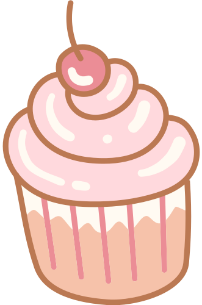 Muốn tính diện tích xung quanh hình hộp chữ nhật ta lấy chu vi mặt đáy nhân với chiều cao (cùng một đơn vị đo).
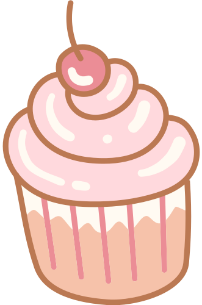 Muốn tính diện tích toàn phần hình hộp chữ nhật ta lấy diện tích xung quanh cộng với diện tích 2 mặt đáy.
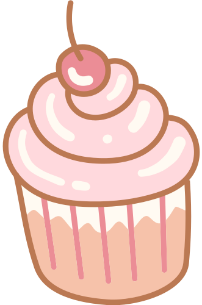 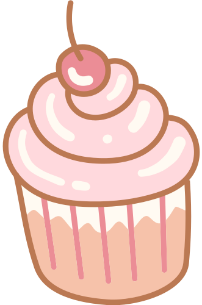 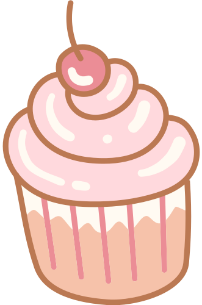 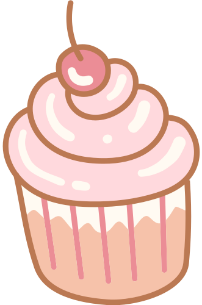 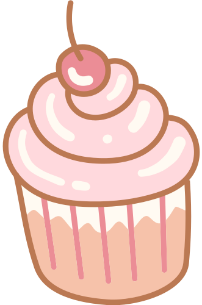 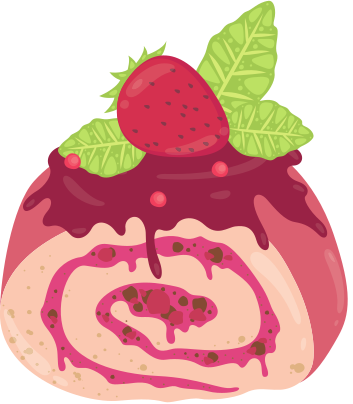 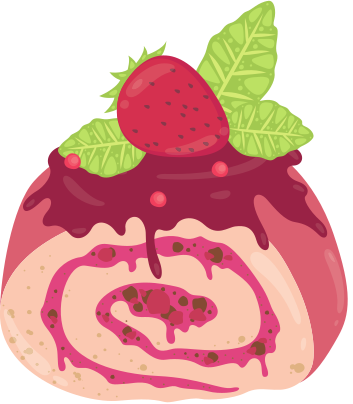 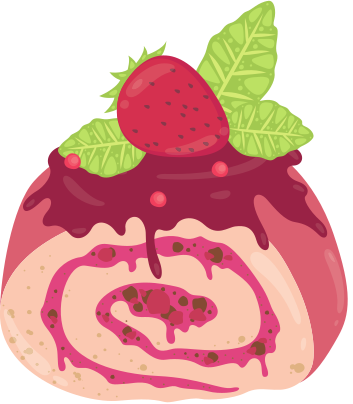 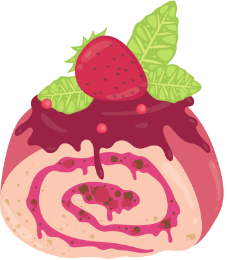 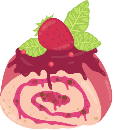 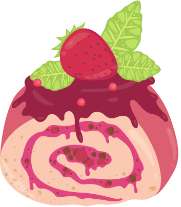 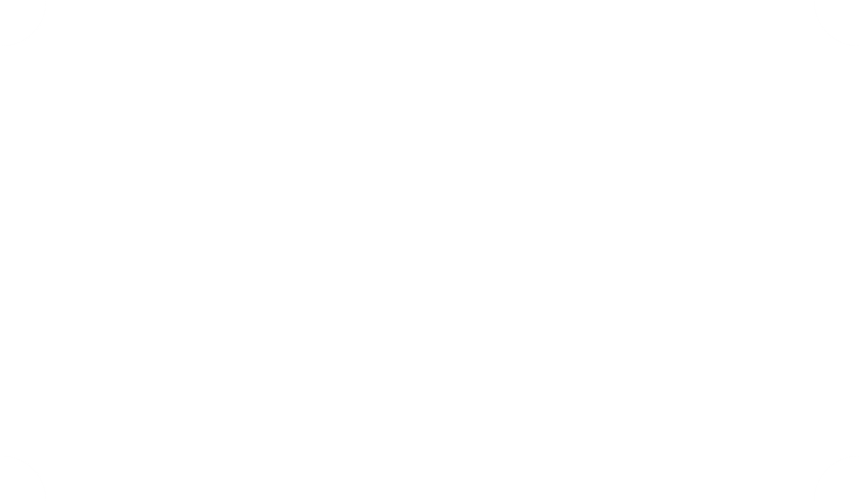 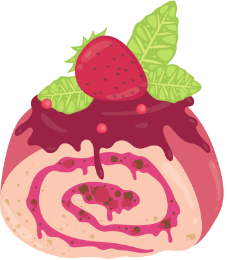 Bài 1: Tính diện tích xung quanh và diện tích toàn phần của hình hộp chữ nhật có:
	a. Chiều dài 25dm, chiều rộng 1,5m và chiều cao 18 dm.
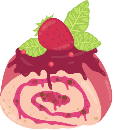 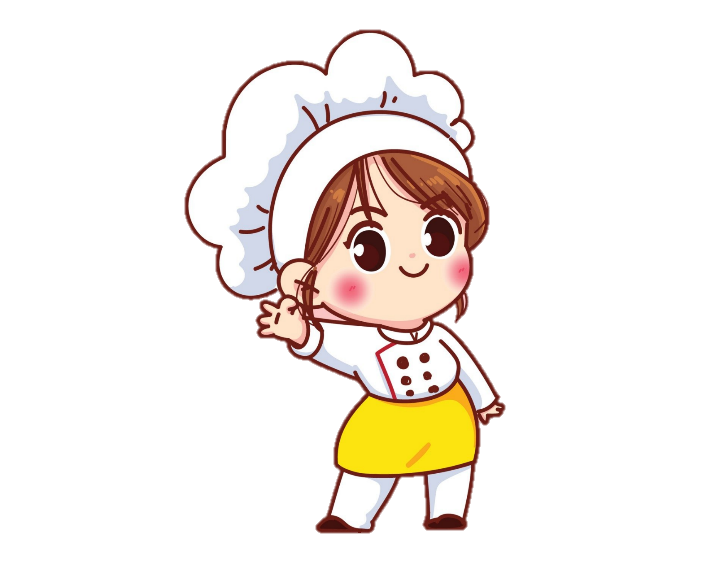 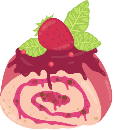 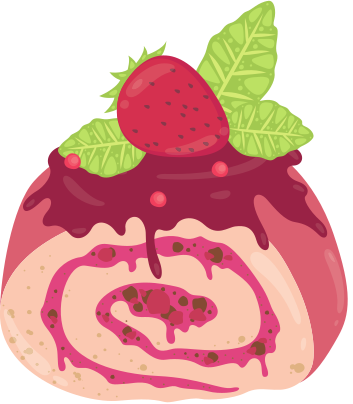 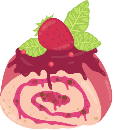 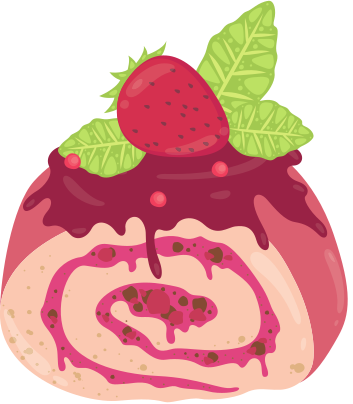 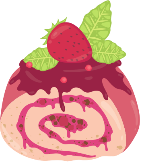 18dm
1,5m
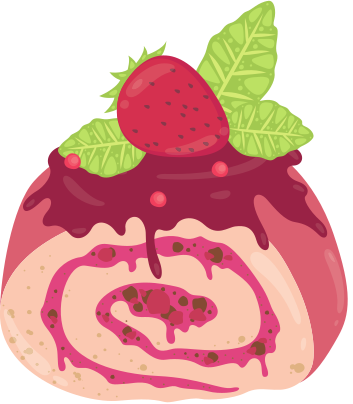 25dm
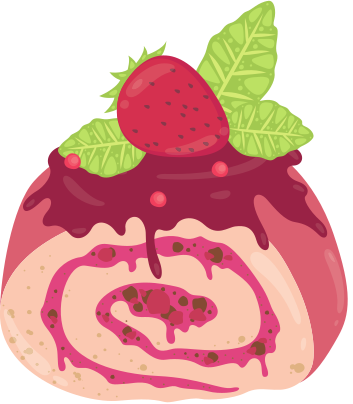 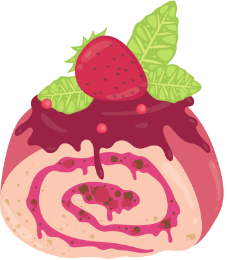 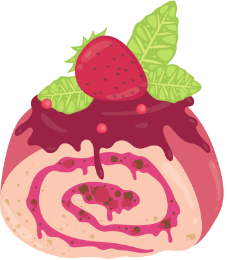 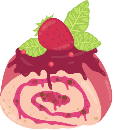 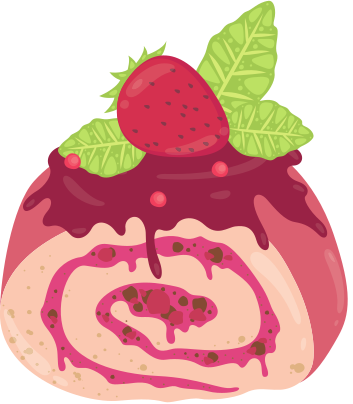 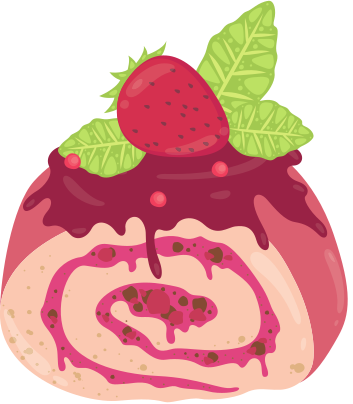 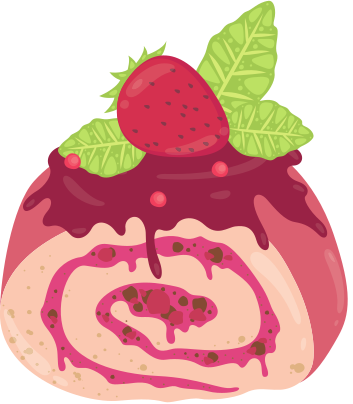 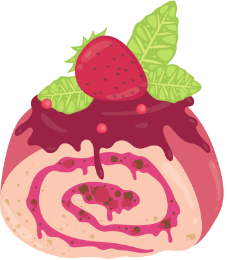 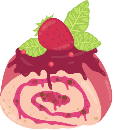 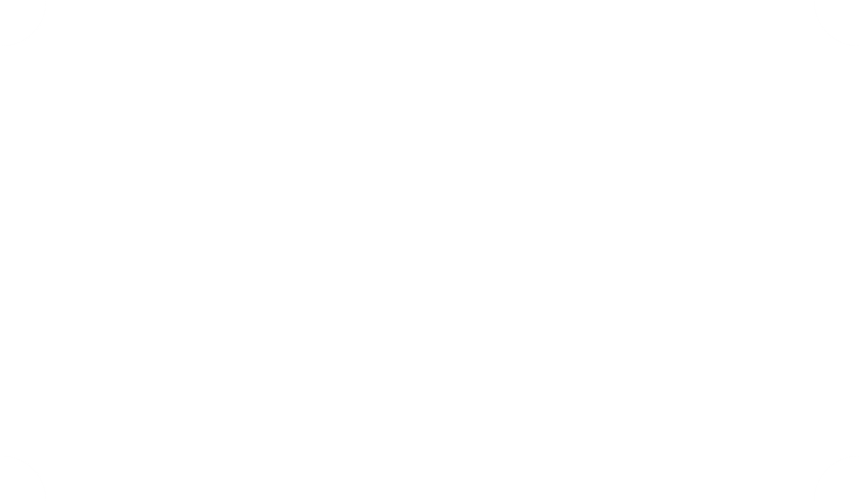 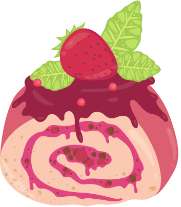 Giải
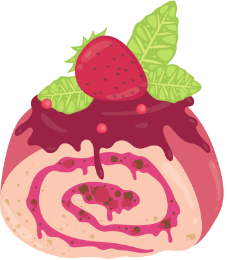 Đổi 1,5m = 15dm
Diện tích xung quanh của hình hộp chữ nhật là:
	 (25 + 15) x 2 x 18 = 1440 (dm2)
Diện tích 2 mặt đáy của hình hộp chữ nhật là:
	25 x 15 x 2 = 750 (dm2)
Diện tích toàn phần của hình hộp chữ nhật là:
	1440 + 750 = 2190 (dm2)
		Đáp số: diện tích xung quanh: 1440dm2
		             diện tích toàn phần: 2190dm2
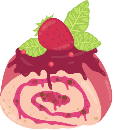 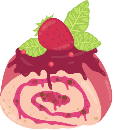 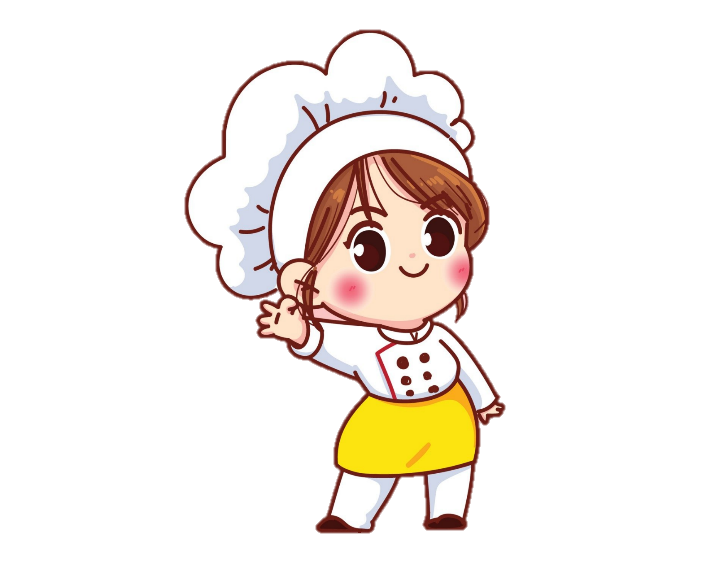 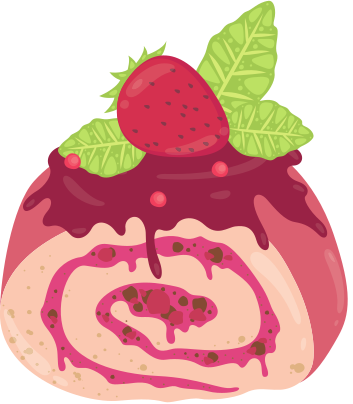 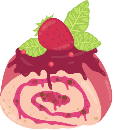 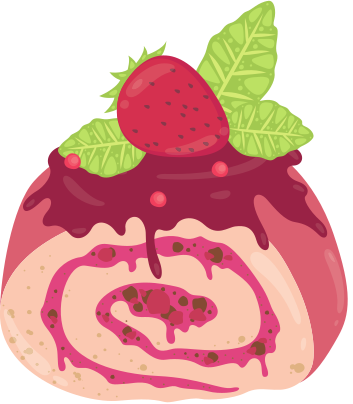 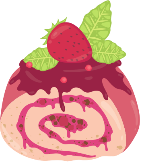 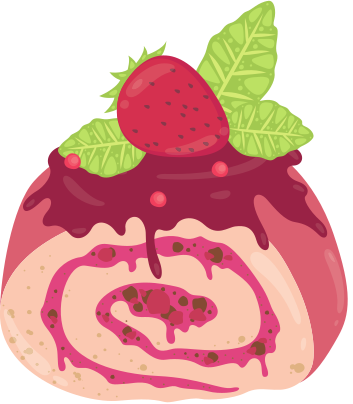 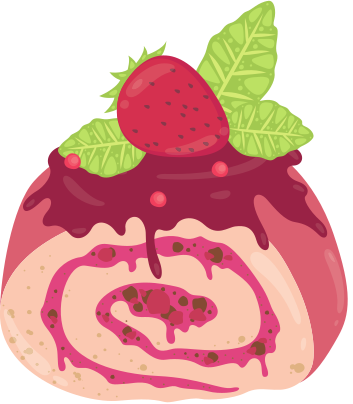 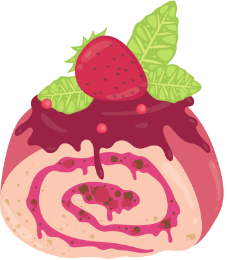 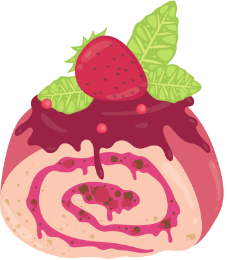 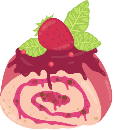 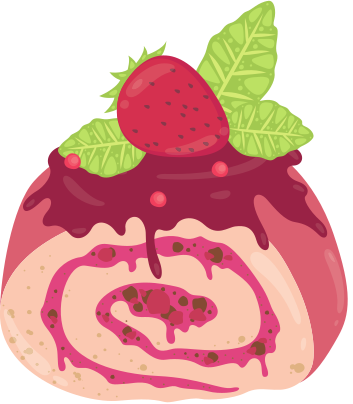 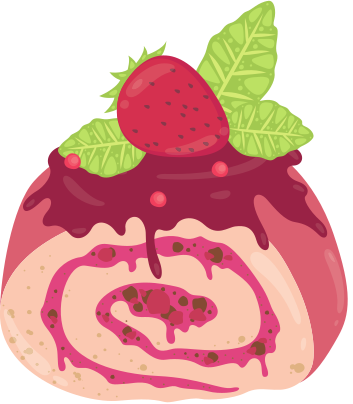 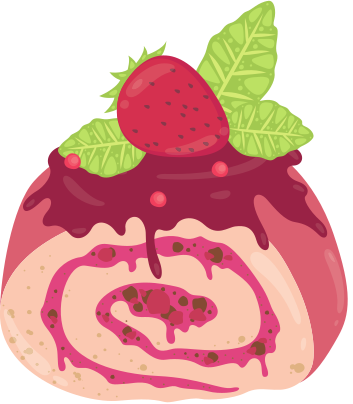 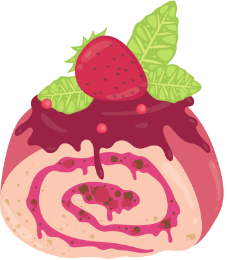 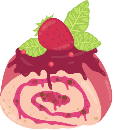 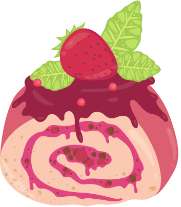 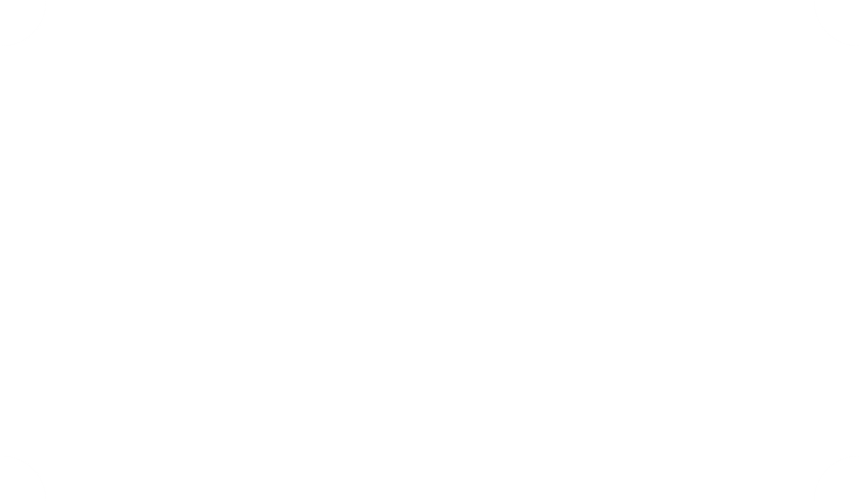 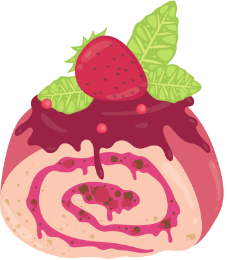 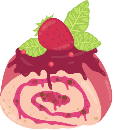 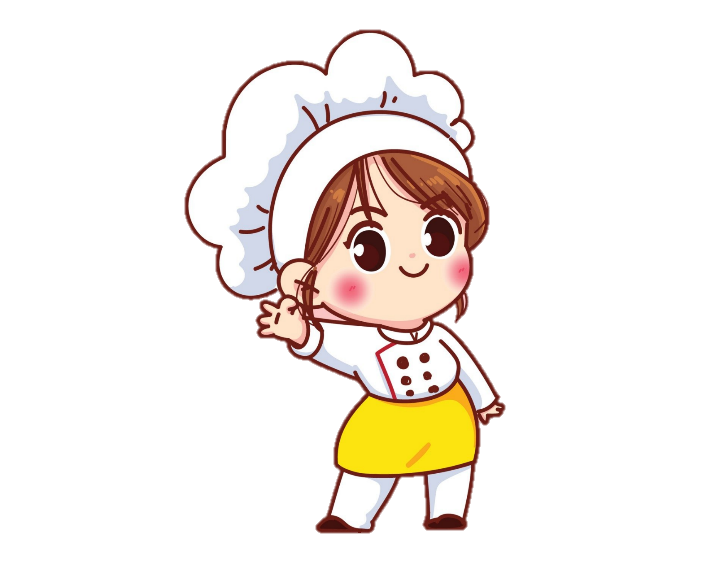 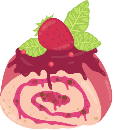 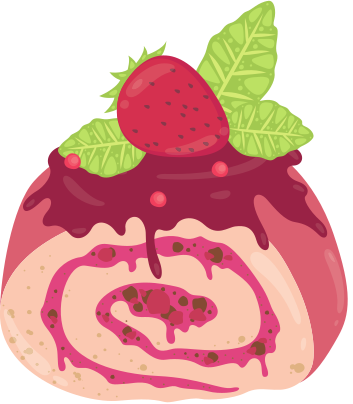 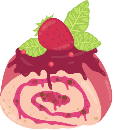 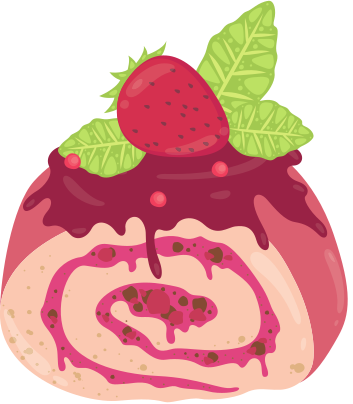 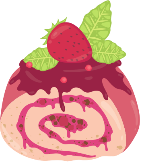 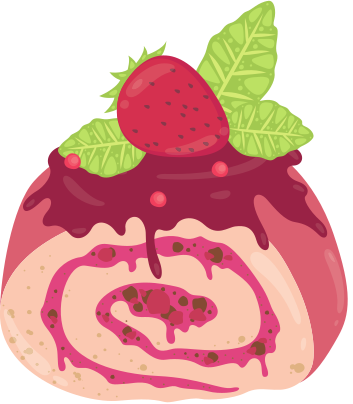 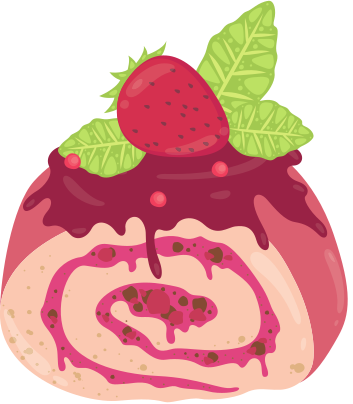 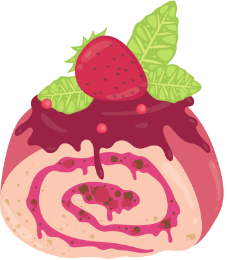 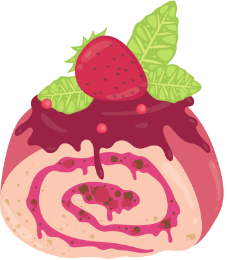 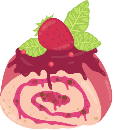 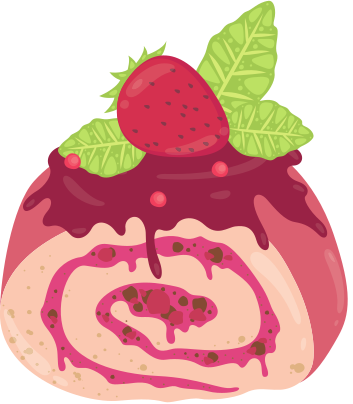 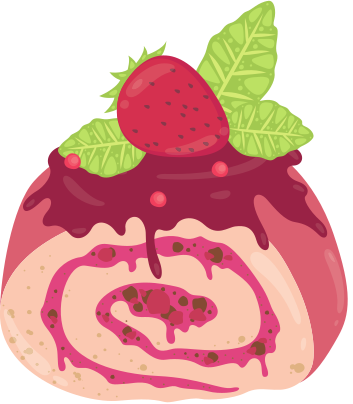 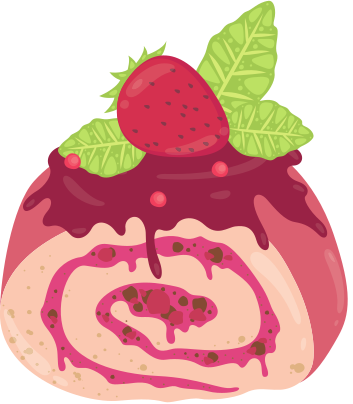 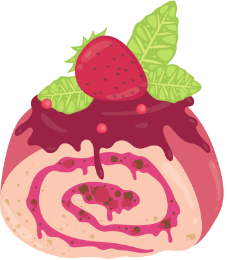 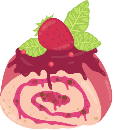 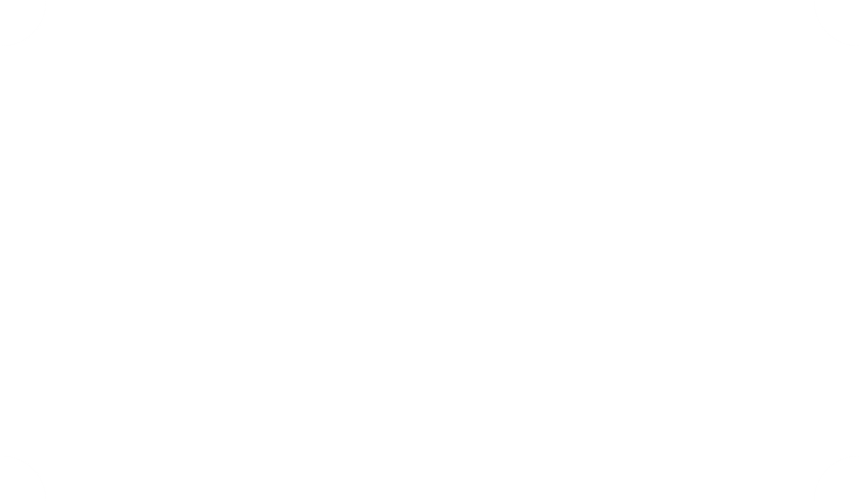 Giải
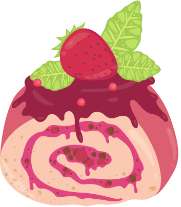 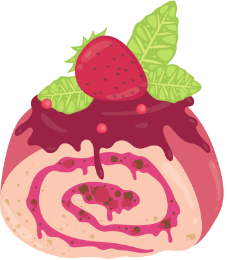 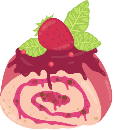 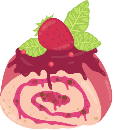 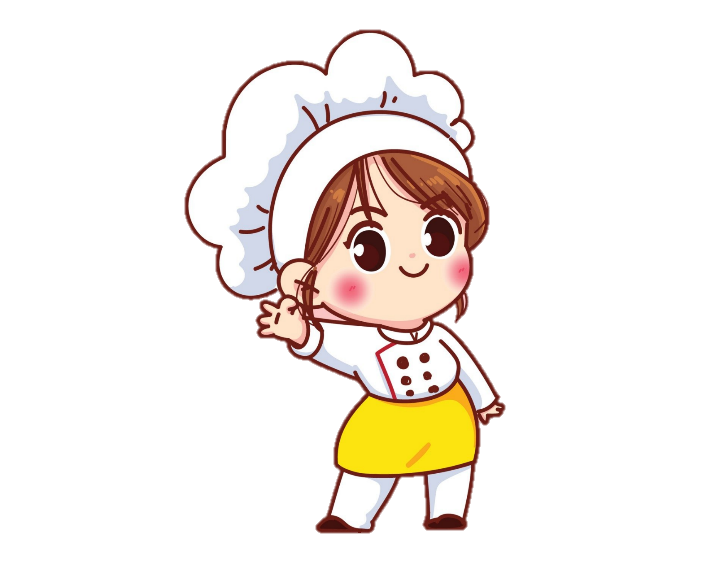 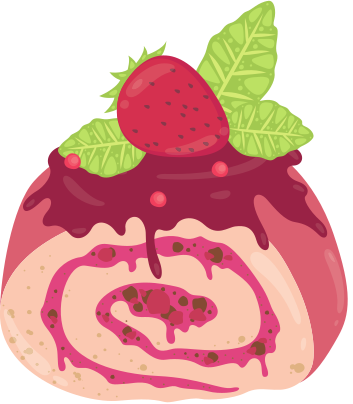 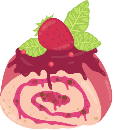 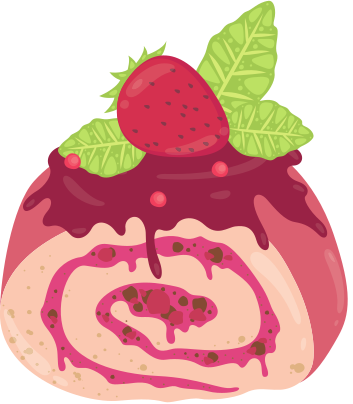 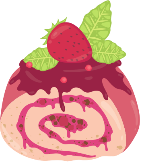 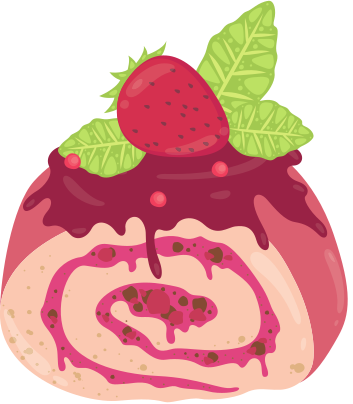 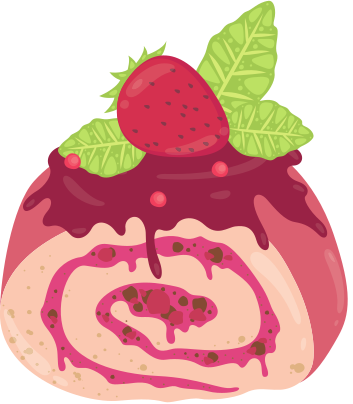 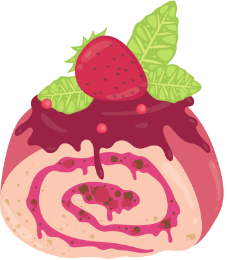 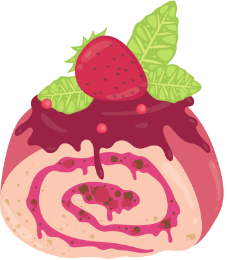 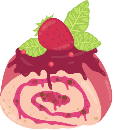 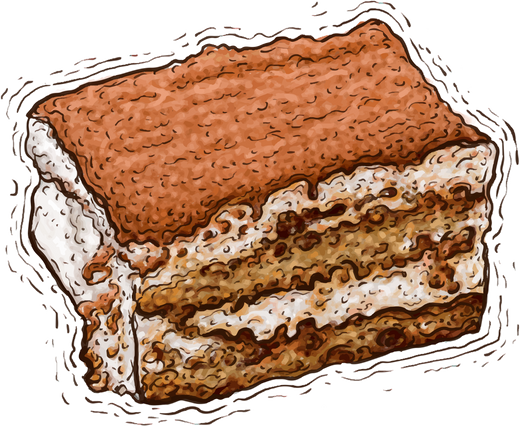 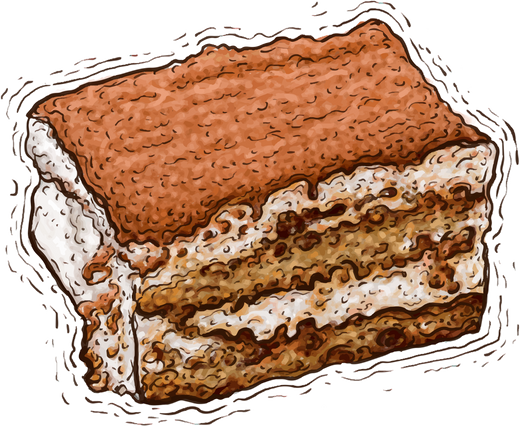 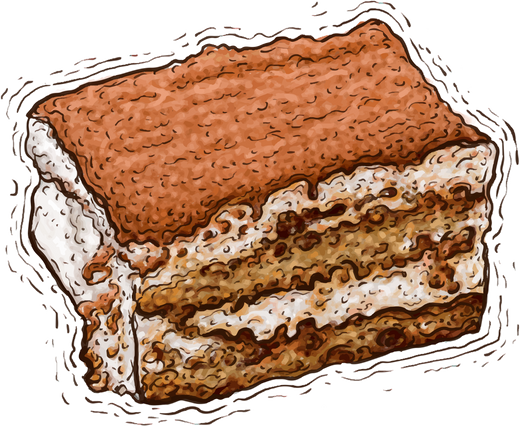 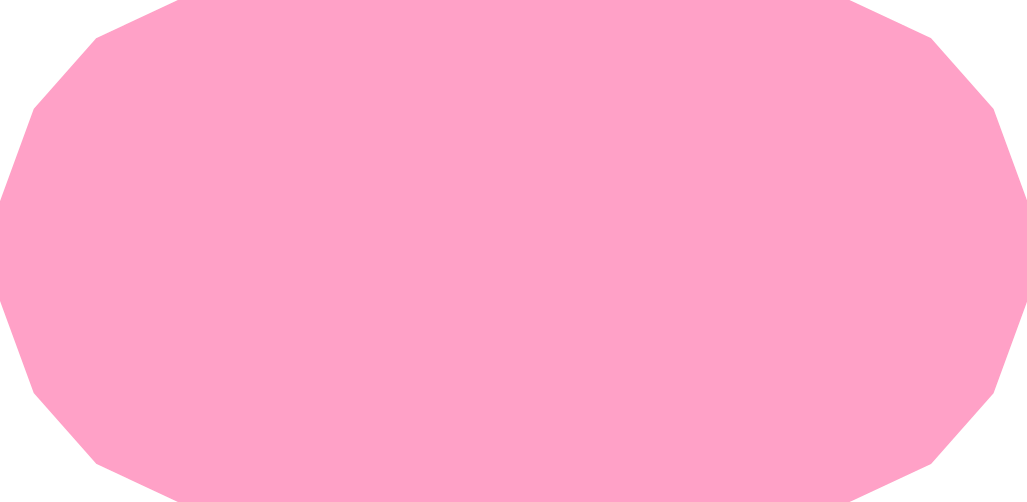 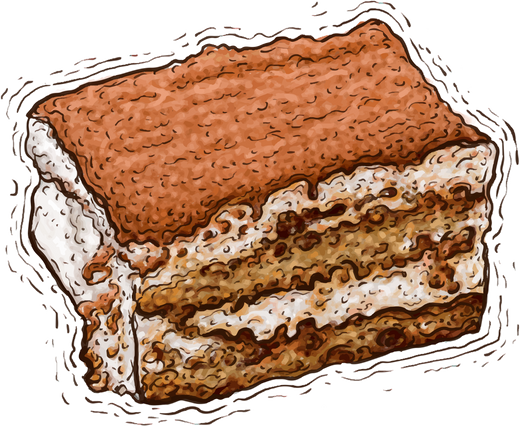 Bài 2: Một cái thùng không nắp dạng hình hộp chữ nhật có chiều dài 1,5m, chiều rộng 0,6m và chiều cao 8dm. Người ta sơn mặt ngoài của thùng. Hỏi diện tích quét sơn là bao nhiêu mét vuông?
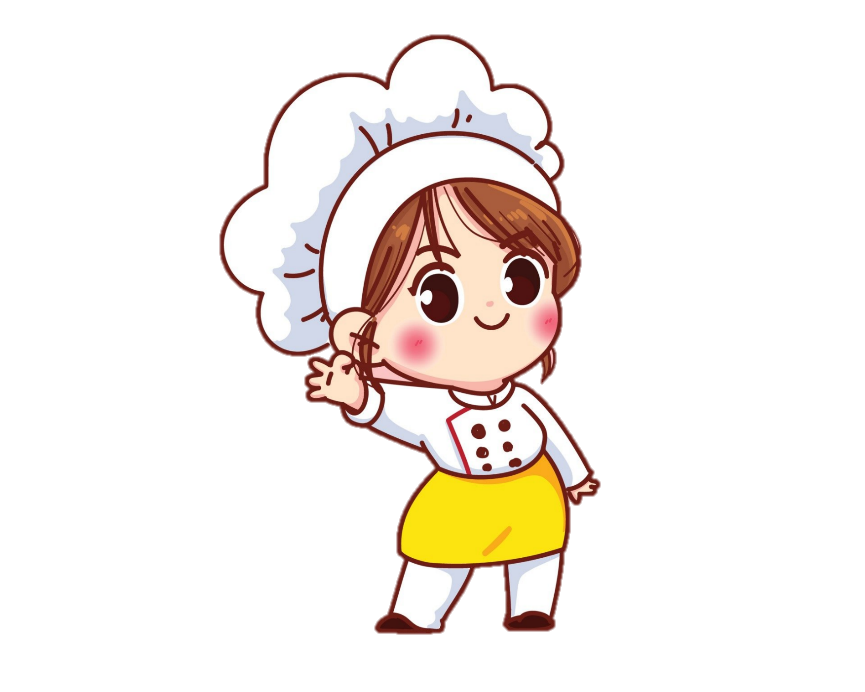 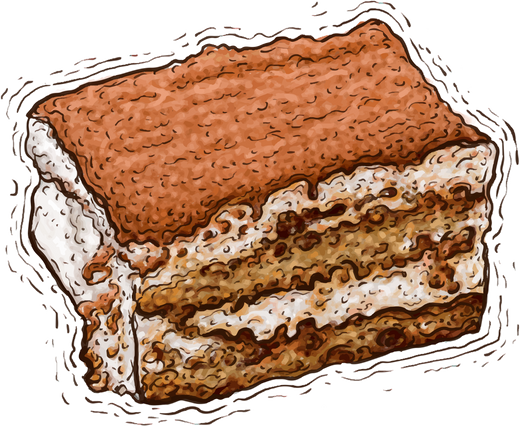 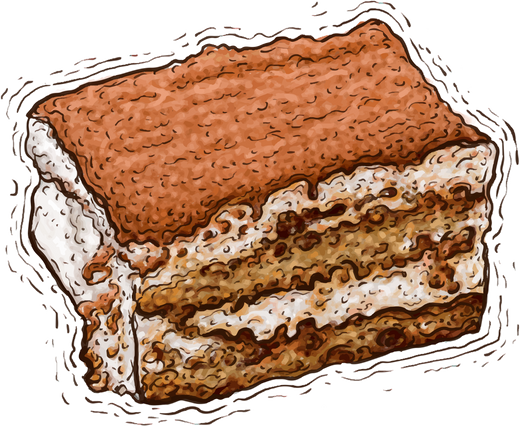 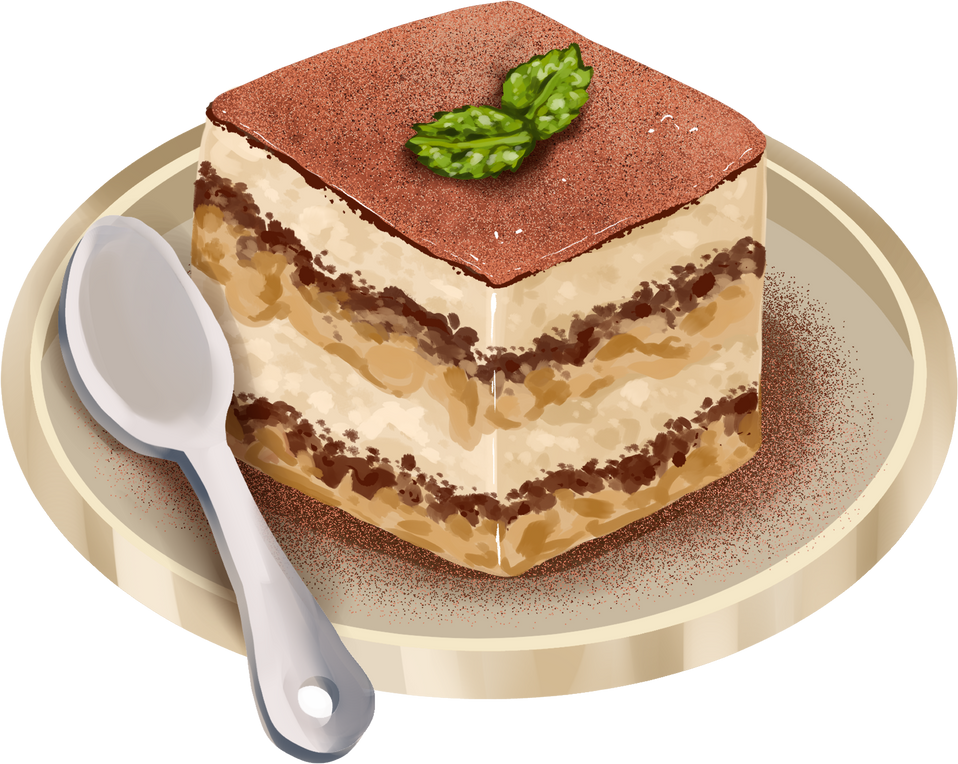 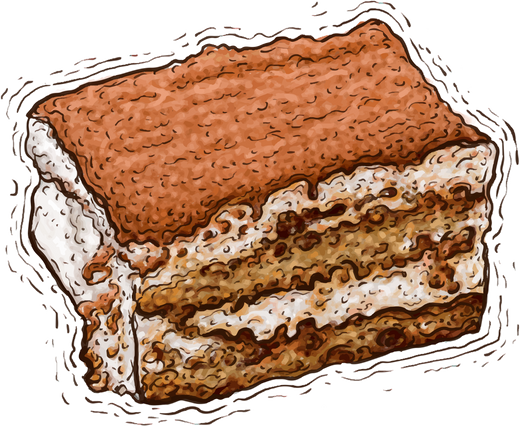 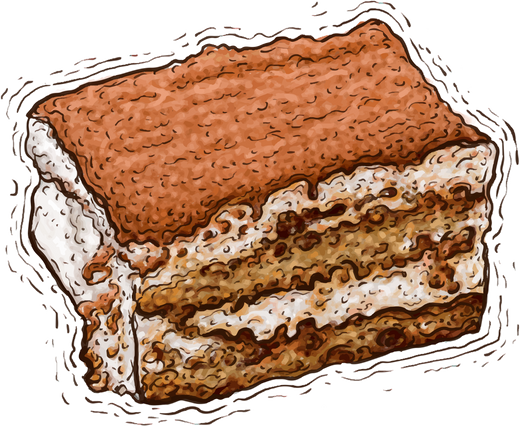 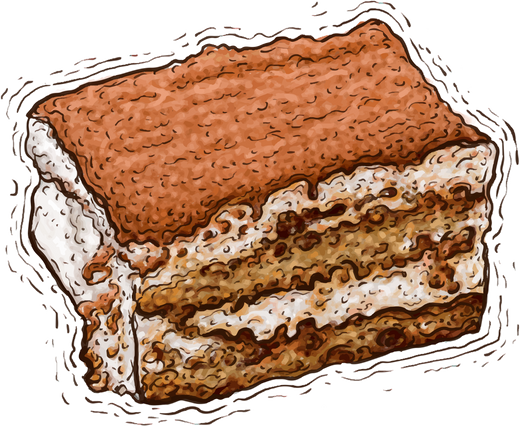 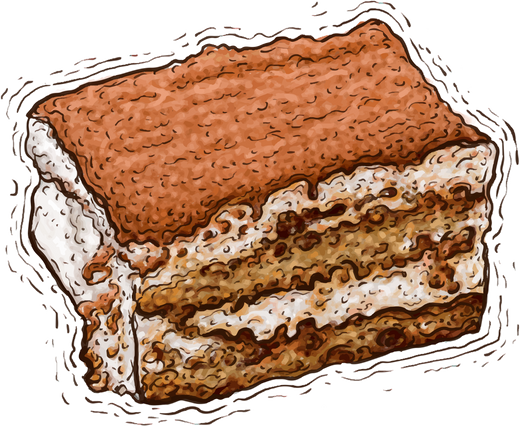 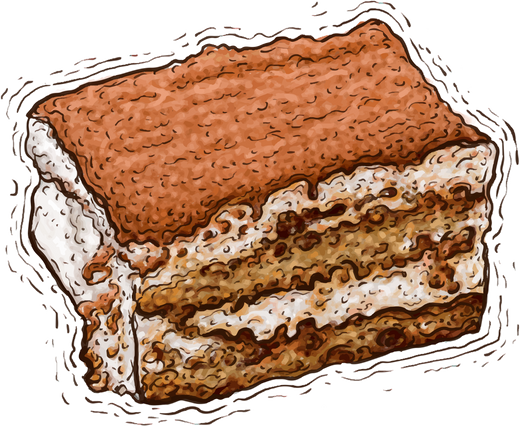 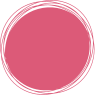 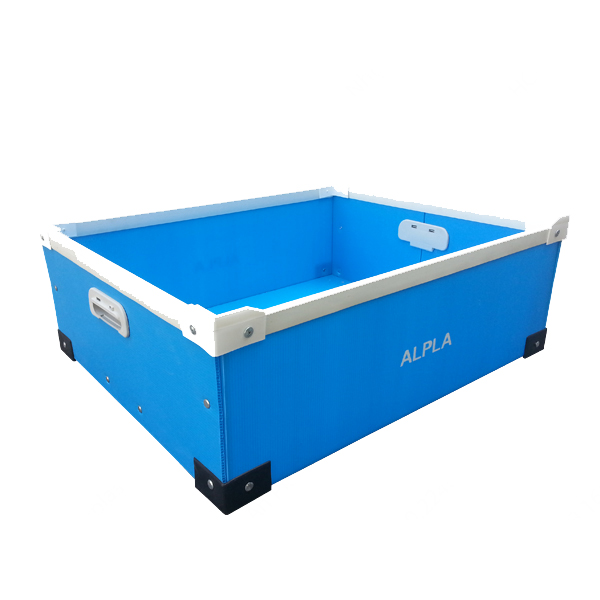 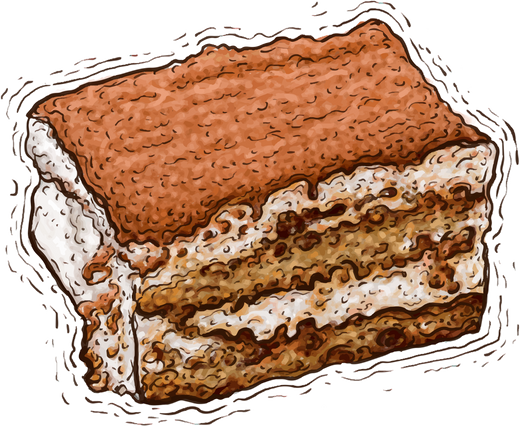 Em hãy quan sát hình và 
cho biết thùng không nắp 
gồm bao nhiêu mặt xung quanh 
và bao nhiêu mặt đáy?
Thùng không nắp gồm:  
- 4 mặt xung quanh
- 1 mặt đáy
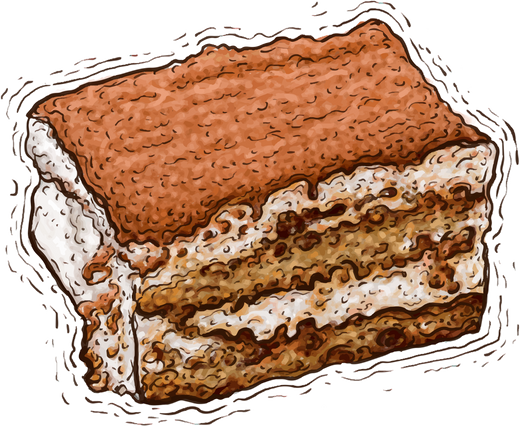 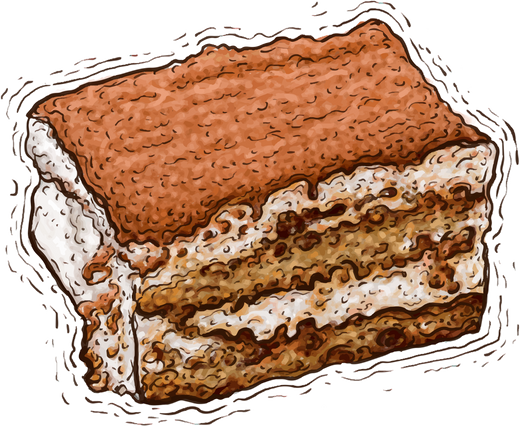 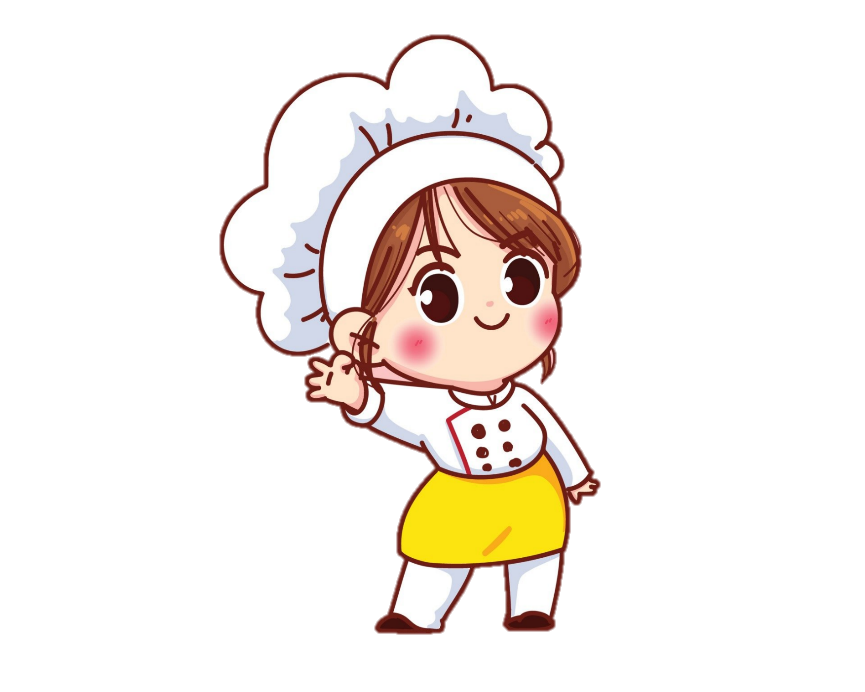 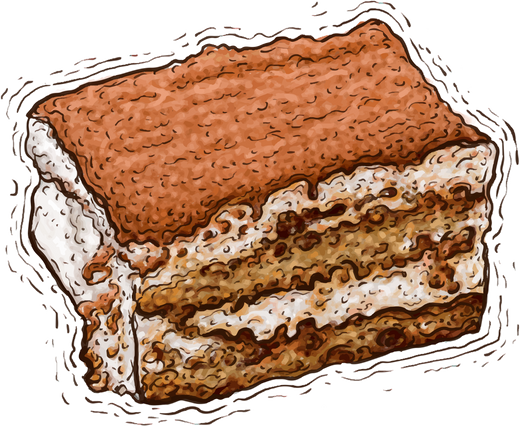 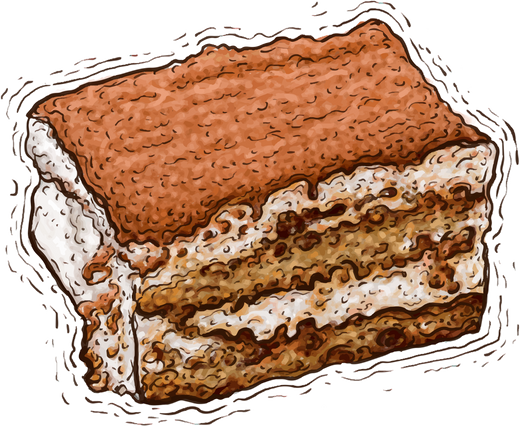 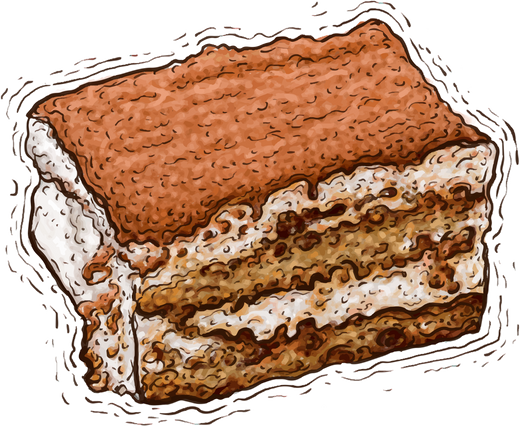 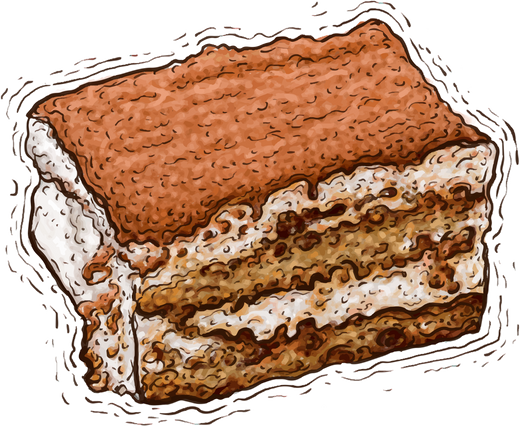 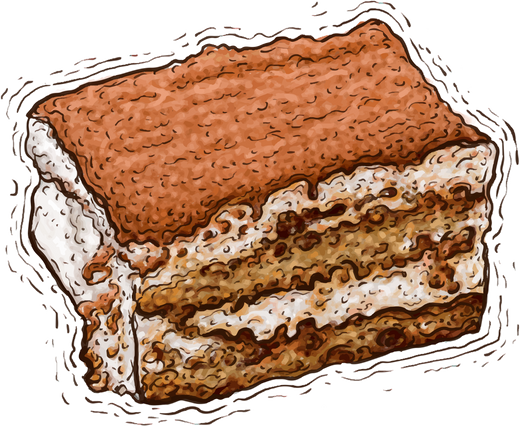 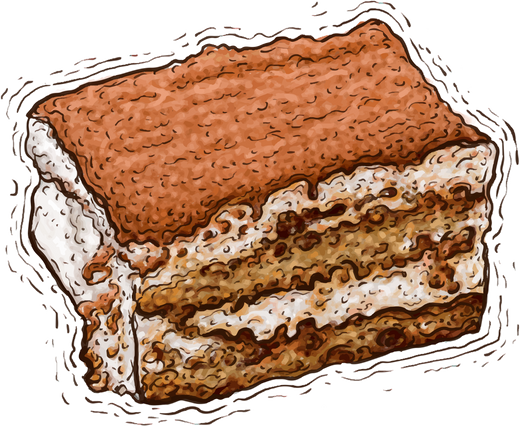 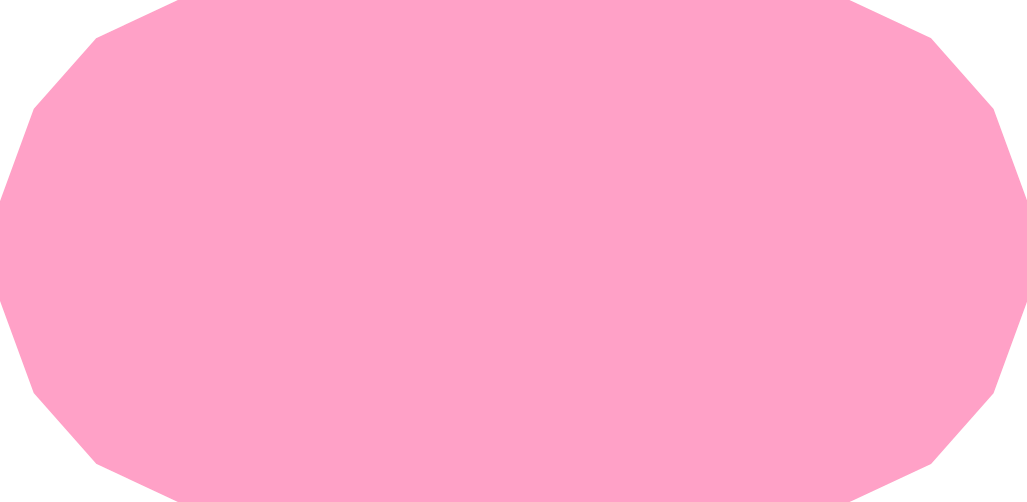 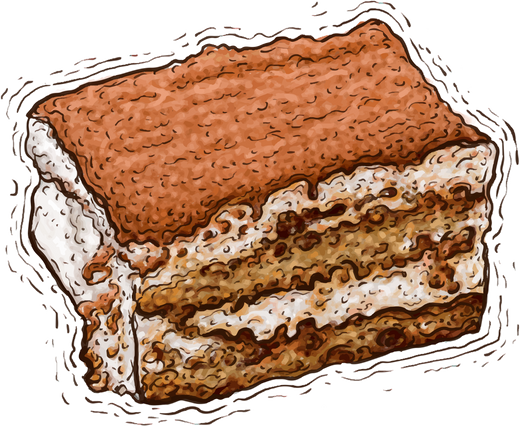 Bài 2: Một cái thùng không nắp dạng hình hộp chữ nhật có chiều dài 1,5m, chiều rộng 0,6m và chiều cao 8dm. Người ta sơn mặt ngoài của thùng. Hỏi diện tích quét sơn là bao nhiêu mét vuông?
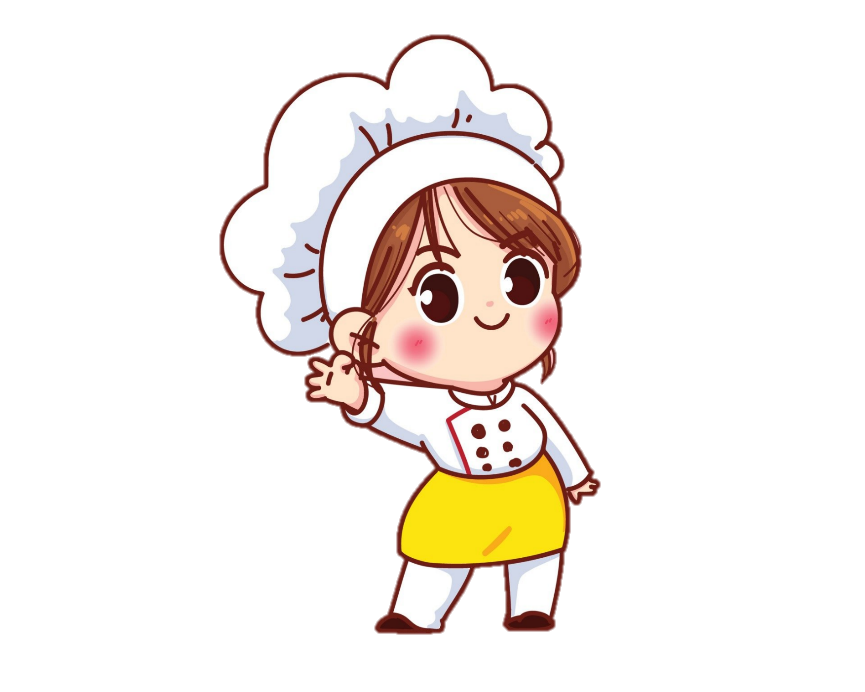 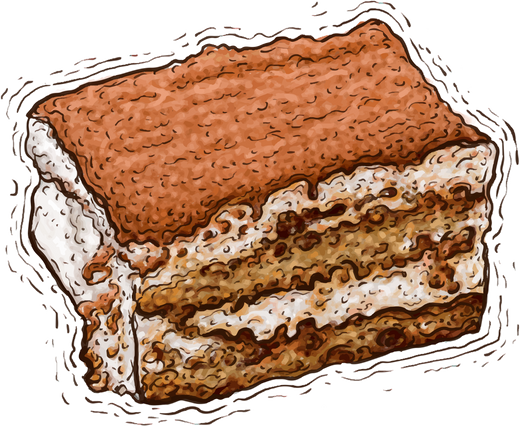 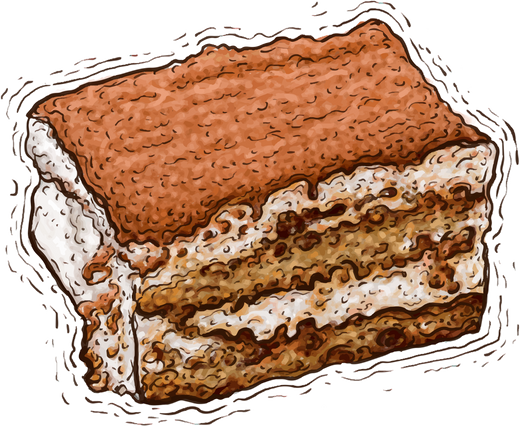 Diện tích quét sơn:
Diện tích xung quanh
Diện tích 1 mặt đáy
+
Chu vi mặt đáy x chiều cao
dài x rộng
(dài + rộng) x 2
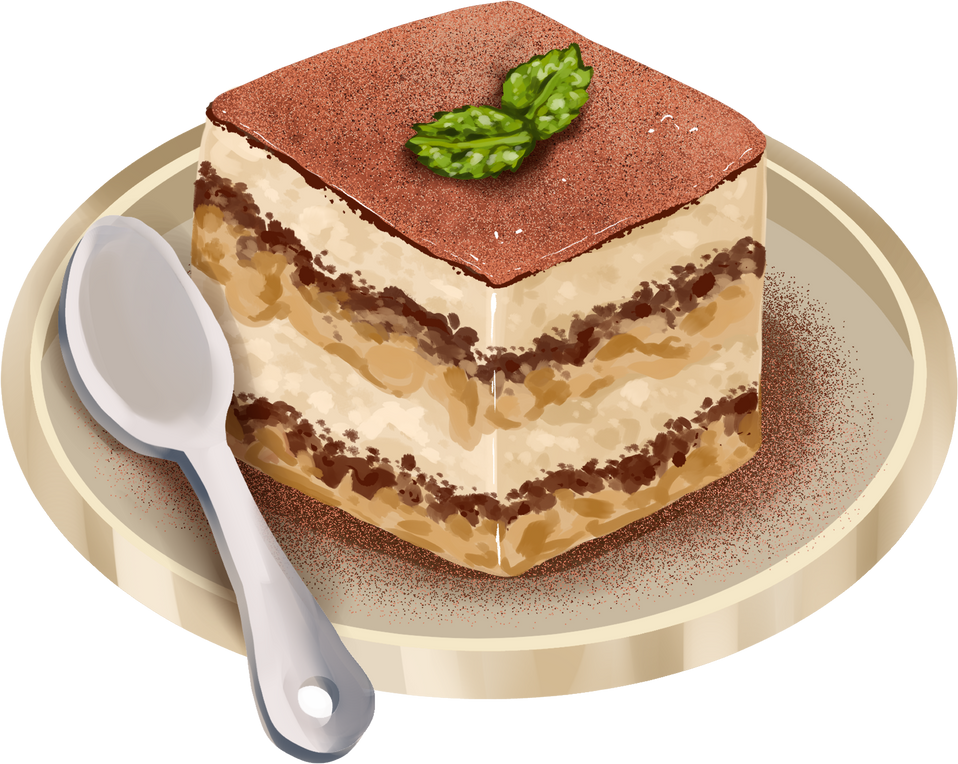 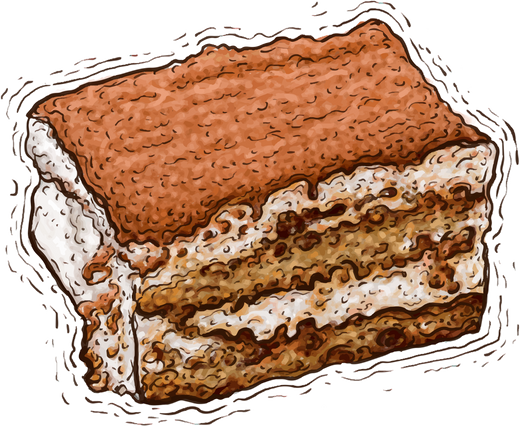 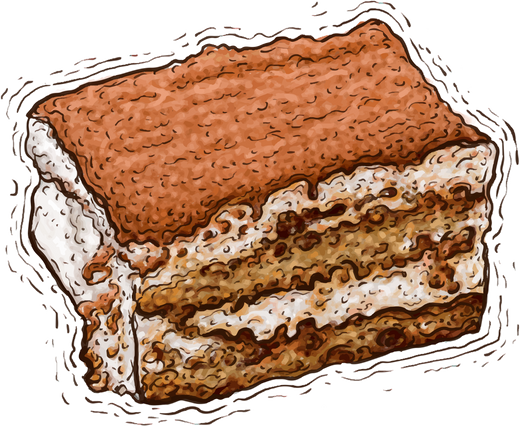 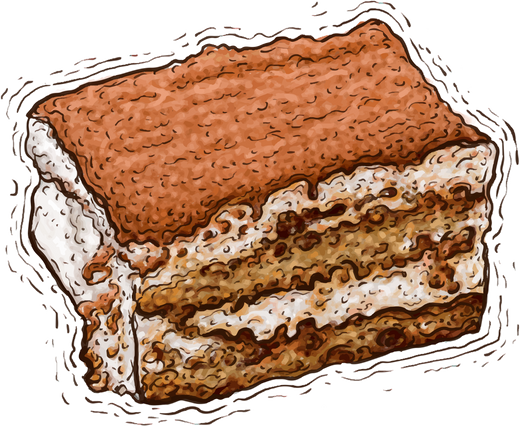 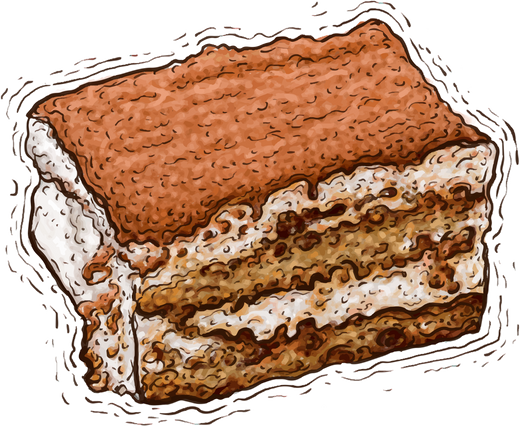 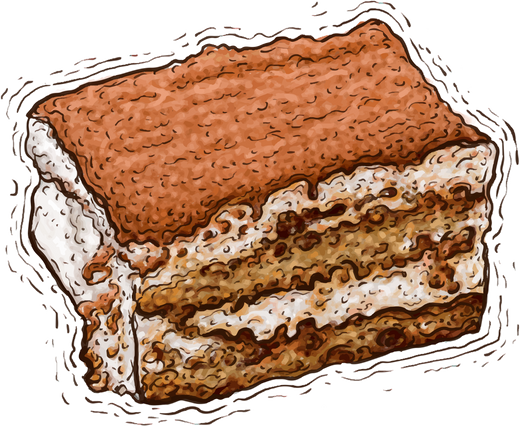 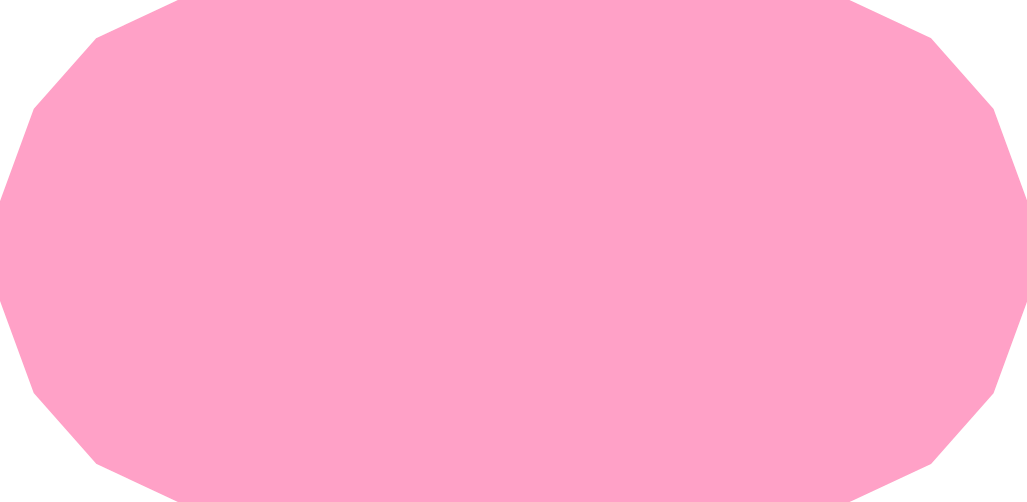 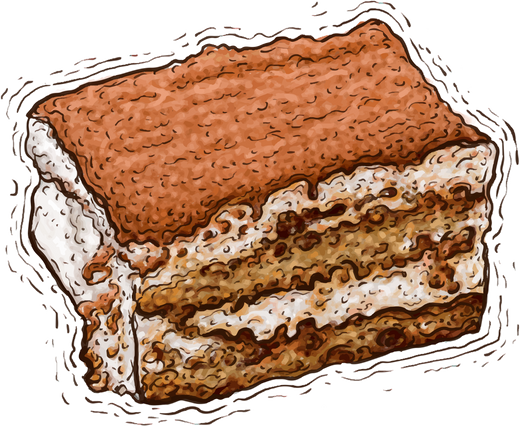 Giải
Đổi 8dm = 0,8m
Diện tích xung quanh của cái thùng là:
	 (1,5 + 0,6) x 2 x 0,8 = 3,36 (m2)
Diện tích 1 mặt đáy của cái thùng là:
	1,5 x 0,6 = 0,9 (m2)
Diện tích quét sơn cái thùng không nắp là:
	3,36 + 0,9 = 4,26 (m2)
		Đáp số: 4,26m2
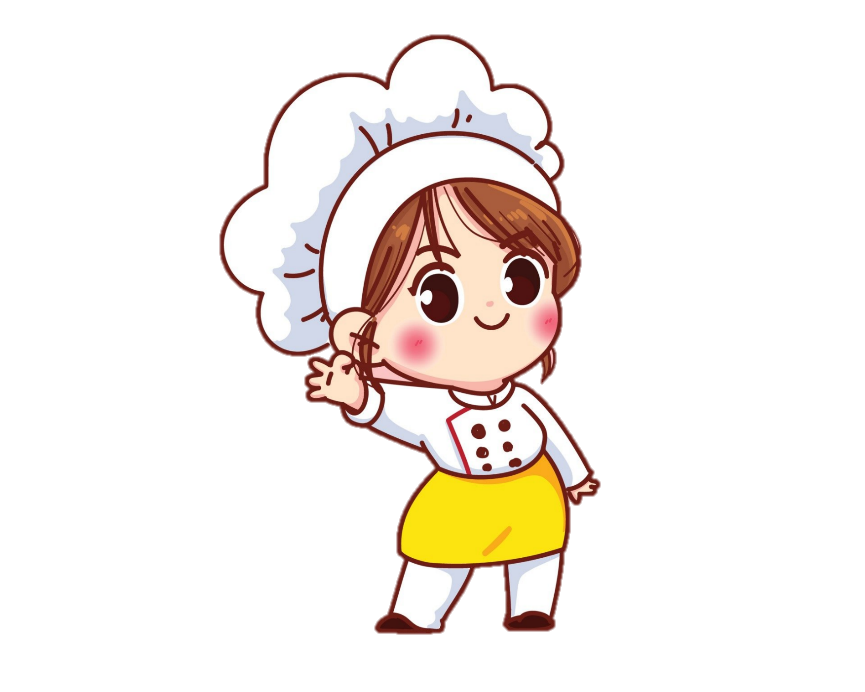 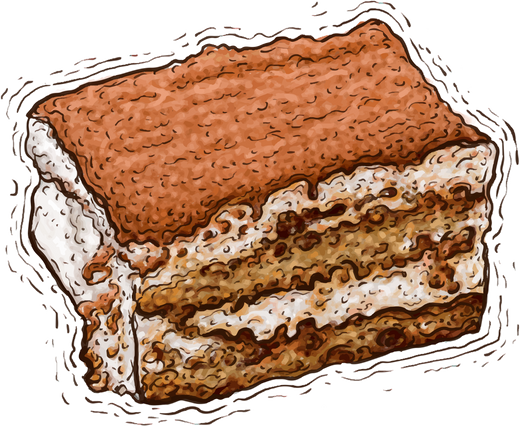 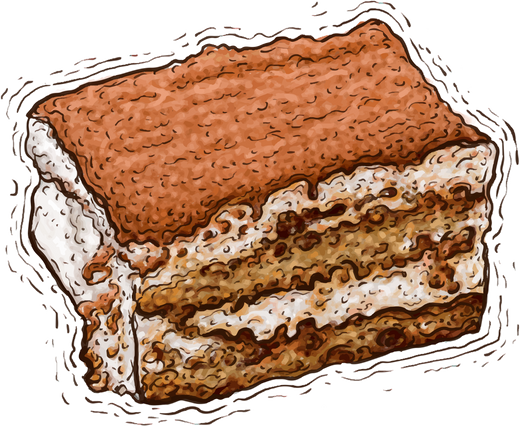 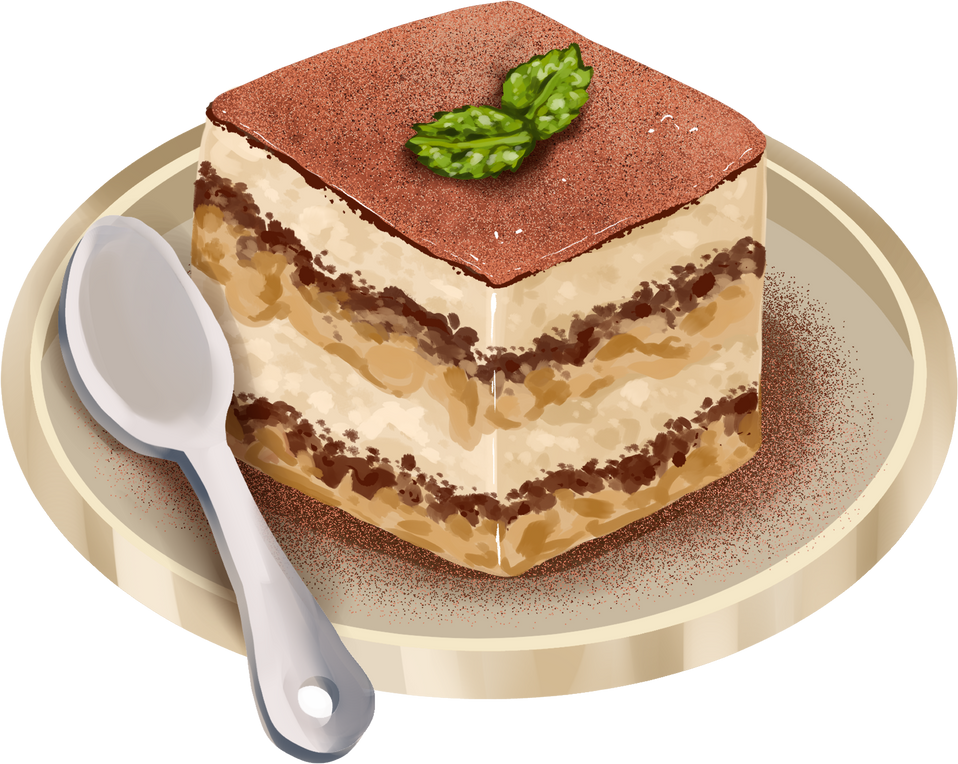 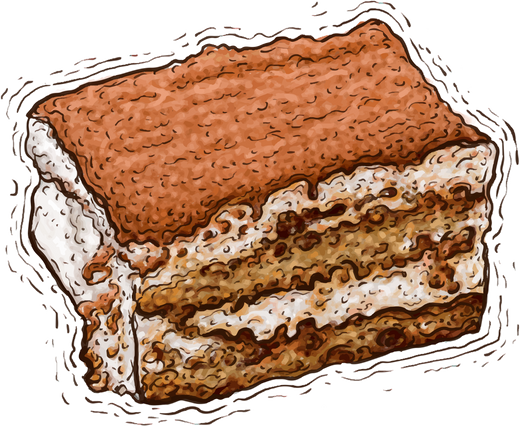 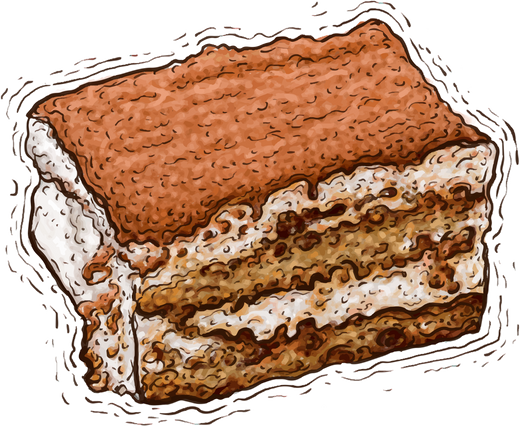 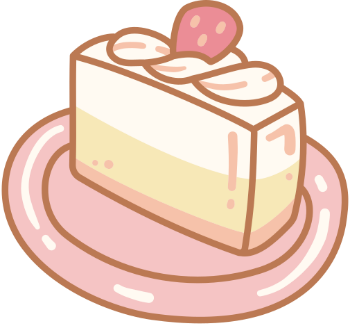 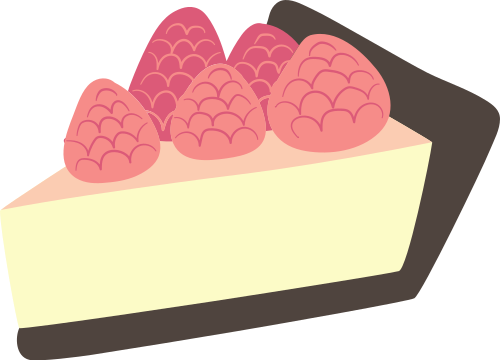 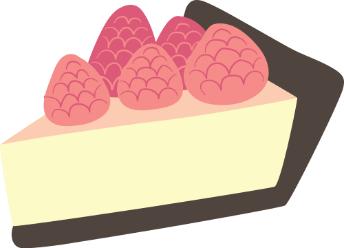 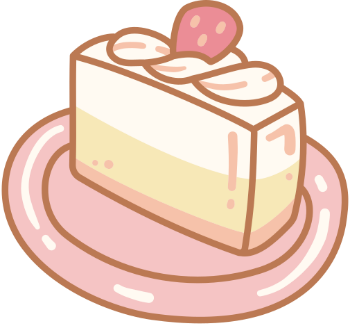 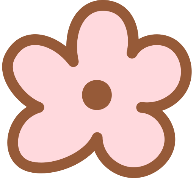 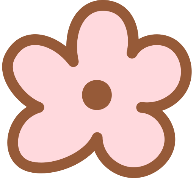 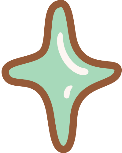 Bài 3: Đúng ghi Đ, sai ghi S:
(Ngoài chuẩn)
2,5dm
1,2dm
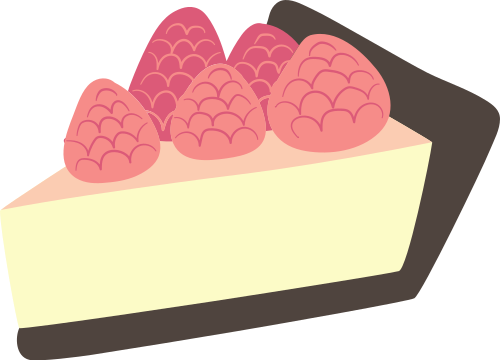 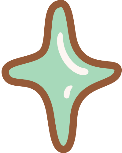 1,2dm
1,5dm
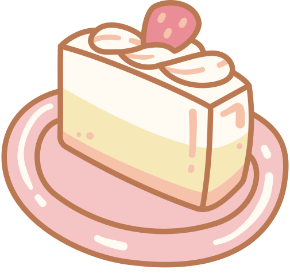 1,5dm
2,5dm
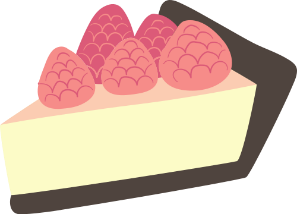 a) Diện tích toàn phần của hai hình hộp chữ nhật bằng nhau.
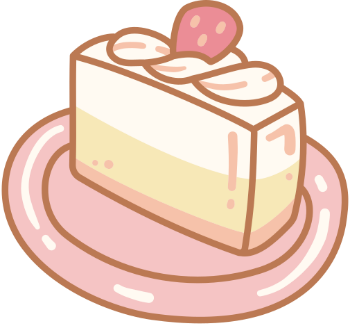 b) Diện tích toàn phần của hai hình hộp chữ nhật không bằng nhau.
c) Diện tích xung quanh của hai hình hộp chữ nhật bằng nhau.
d) Diện tích xung quanh của hai hình hộp chữ nhật không bằng nhau.
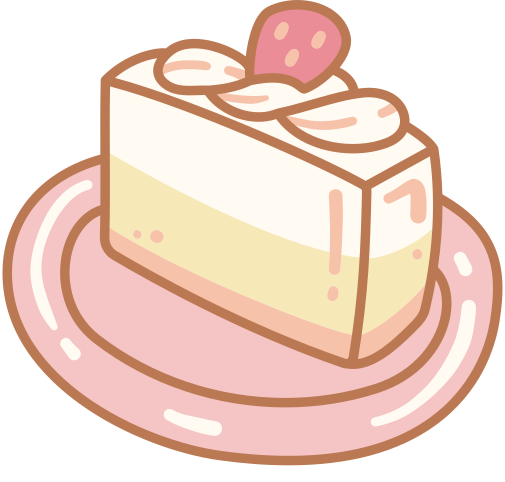 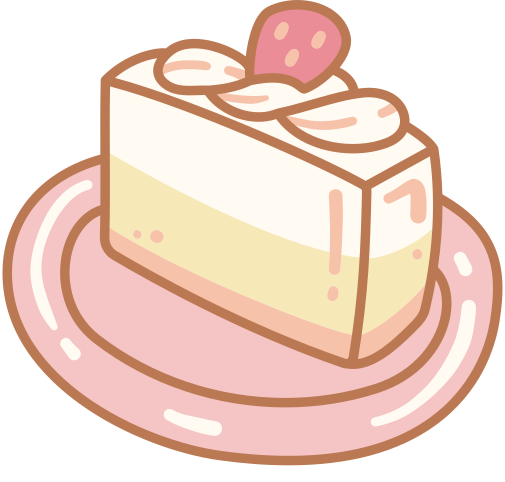 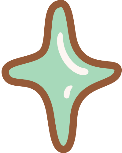 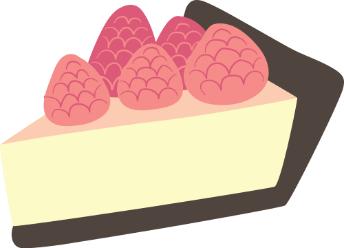 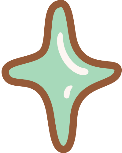 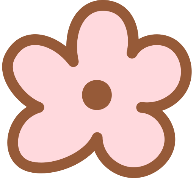 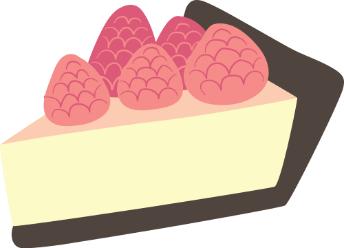 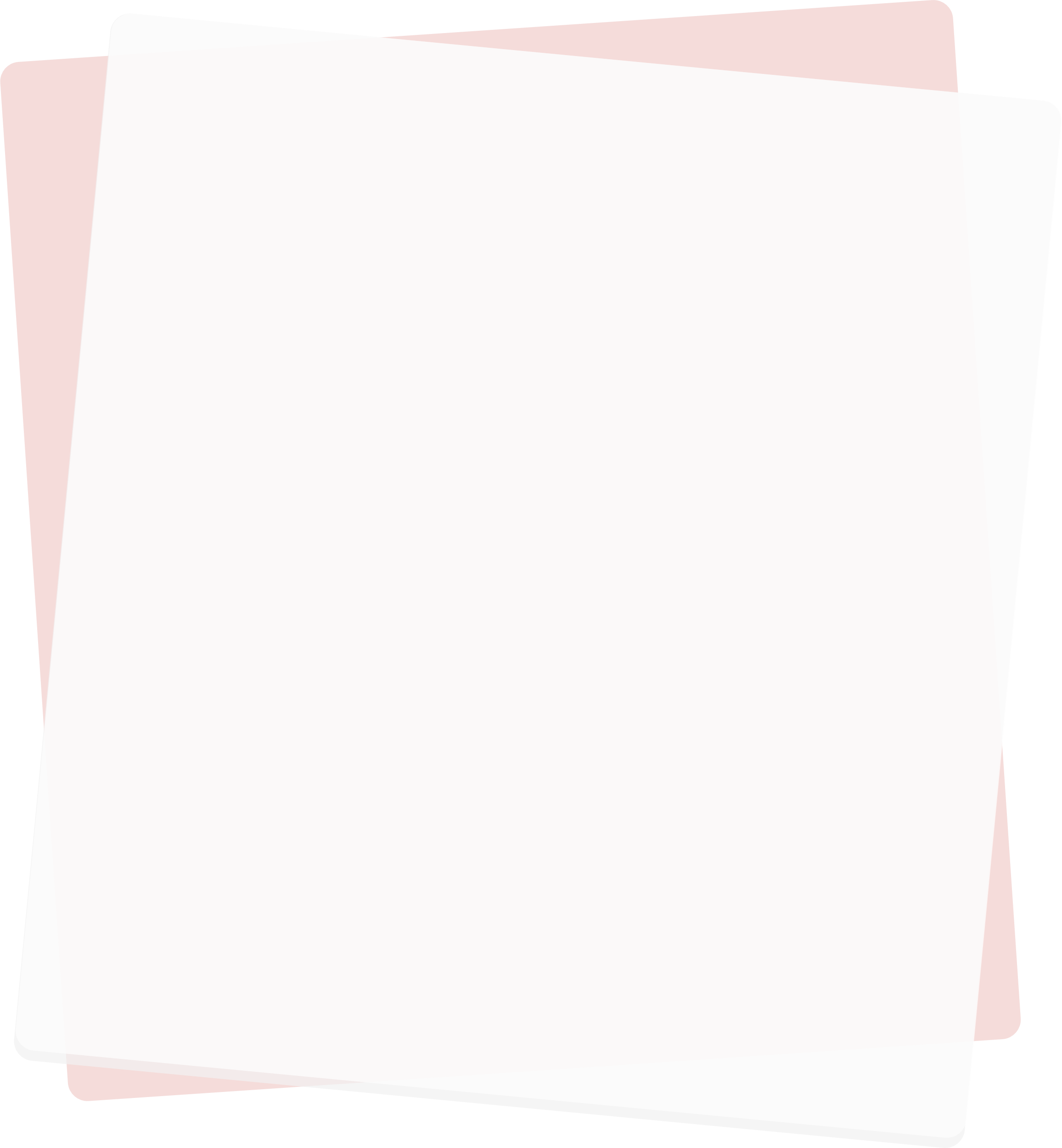 2,5dm
1,2dm
1,2dm
1,5dm
1,5dm
2,5dm
(2,5 + 1,5) x 2 x 1,2 
= 9,6 (dm2 )
(1,5 + 1,2) x 2 x 2,5 
= 13,5 (dm2 )
9,6 + (2,5 x 1,5 x 2)
= 17,1 (dm2 )
13,5 + (1,5 x 1,2 x 2)
= 17,1 (dm2 )
Diện tích xung quanh HHCN = chu vi mặt đáy x cao = (dài + rộng) x 2 x cao
Diện tích toàn phần HHCN = diện tích xung quanh + diện tích 2 mặt đáy
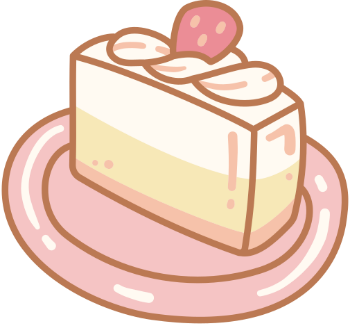 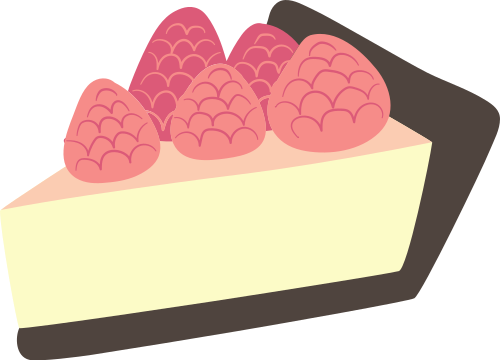 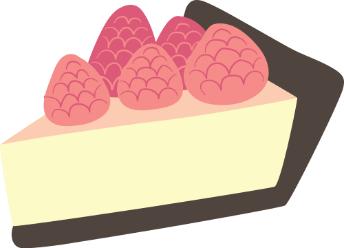 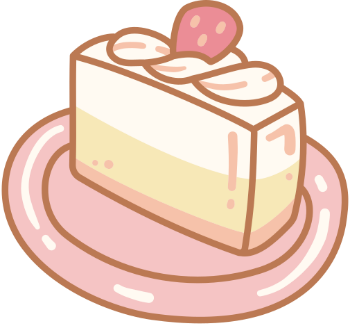 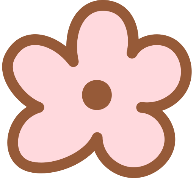 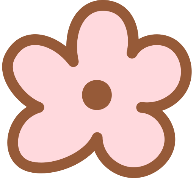 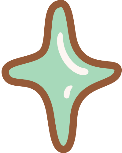 Bài 3: Đúng ghi Đ, sai ghi S:
2,5dm
1,2dm
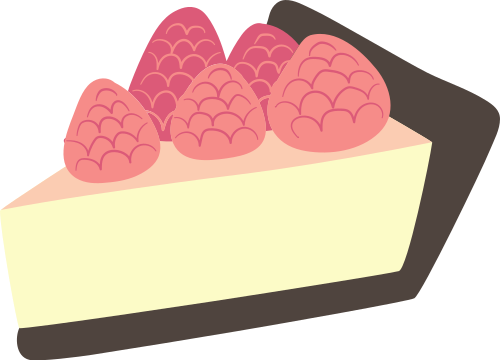 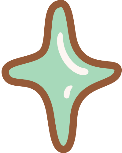 1,2dm
1,5dm
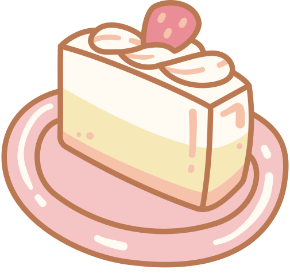 1,5dm
2,5dm
Đ
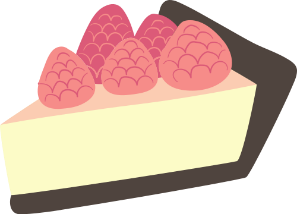 a) Diện tích toàn phần của hai hình hộp chữ nhật bằng nhau.
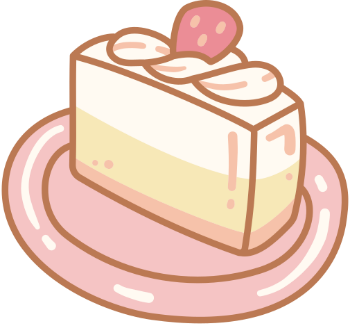 b) Diện tích toàn phần của hai hình hộp chữ nhật không bằng nhau.
S
c) Diện tích xung quanh của hai hình hộp chữ nhật bằng nhau.
S
Đ
d) Diện tích xung quanh của hai hình hộp chữ nhật không bằng nhau.
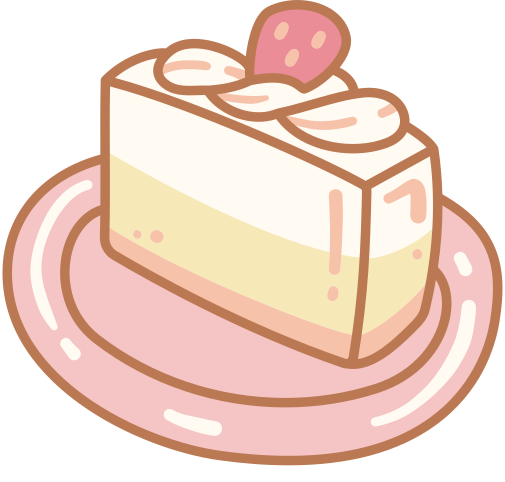 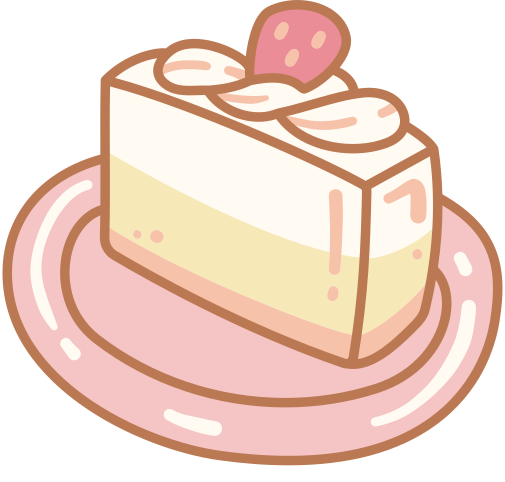 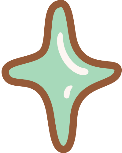 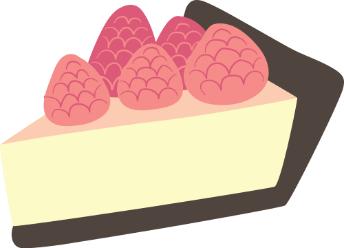 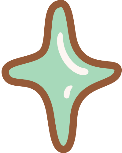 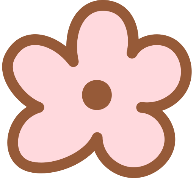 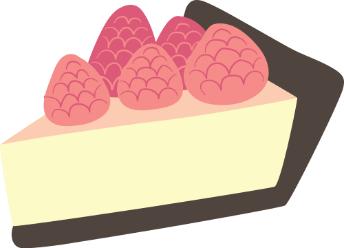 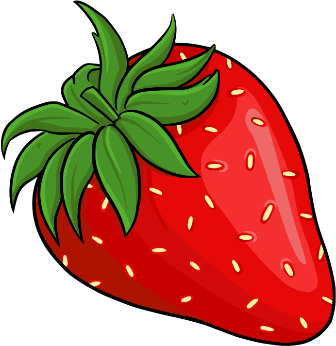 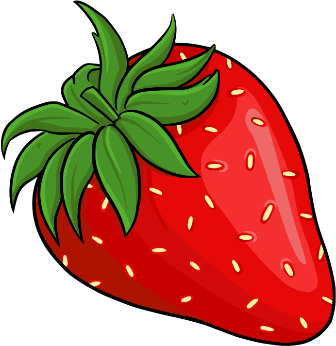 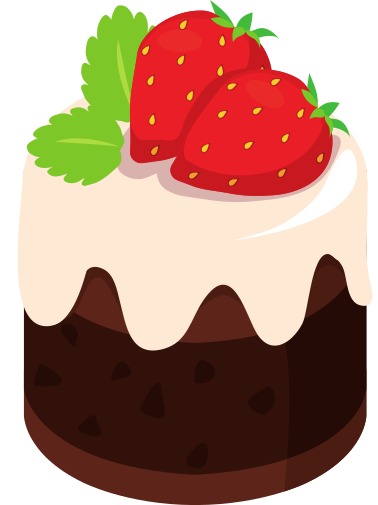 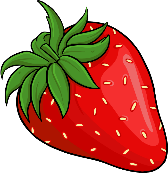 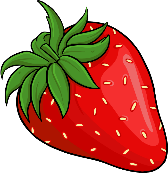 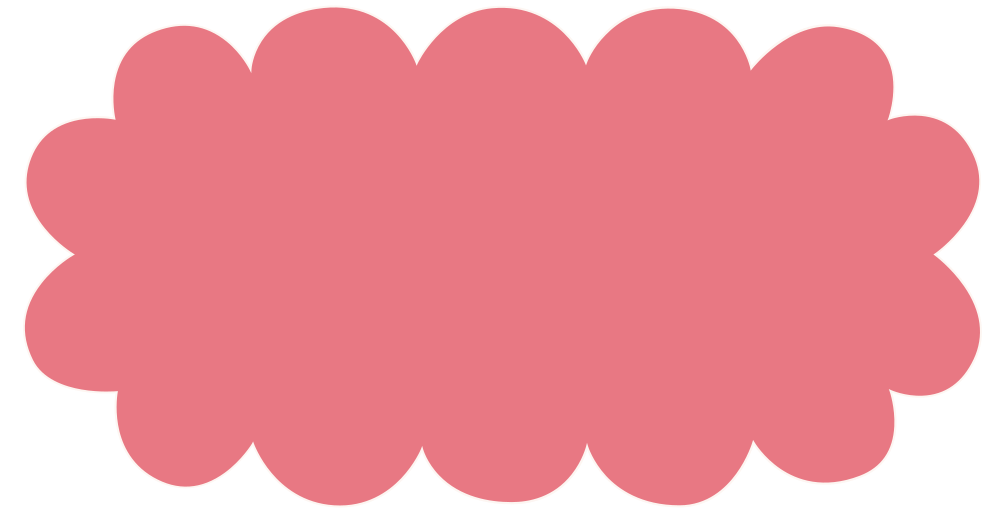 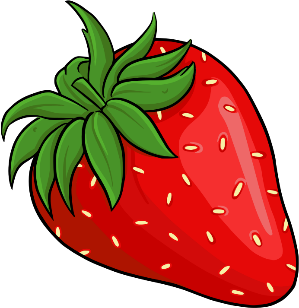 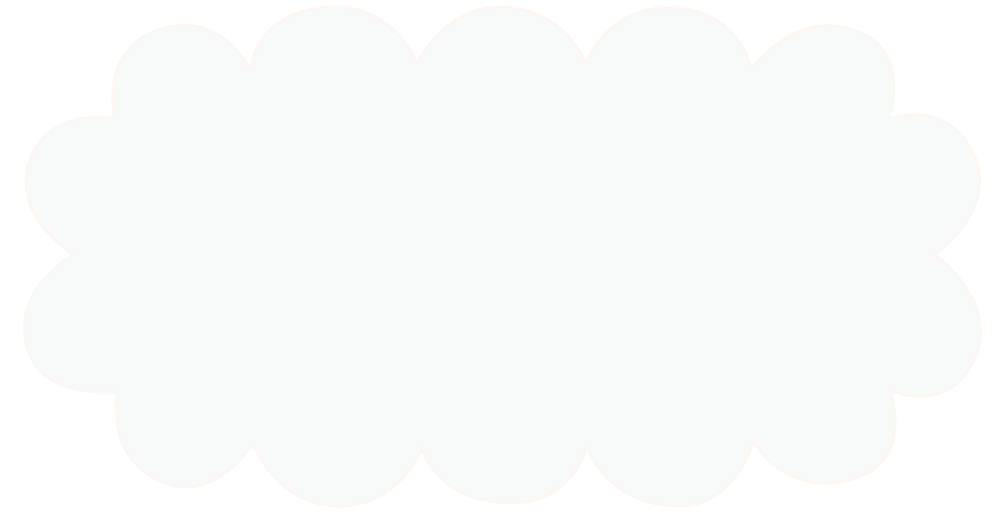 DẶN DÒ
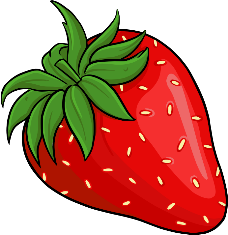 1. Ôn lại cách tính diện tích xung quanh và diện 
tích toàn phần của hình hộp chữ nhật.
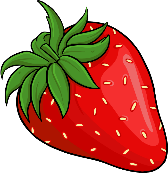 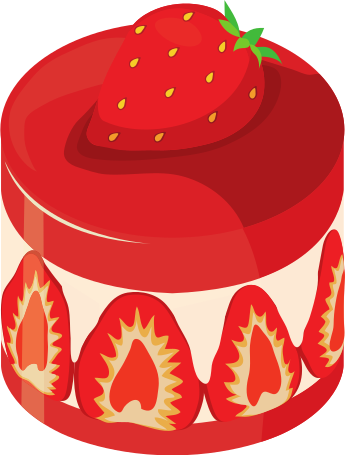 2. Chuẩn bị bài tiếp theo: Diện tích xung quanh 
và diện tích toàn phần của hình lập phương.
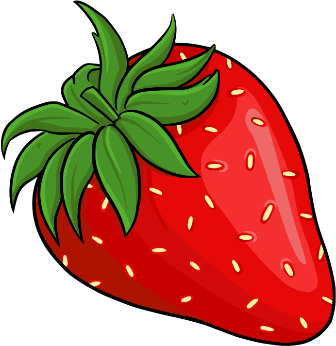 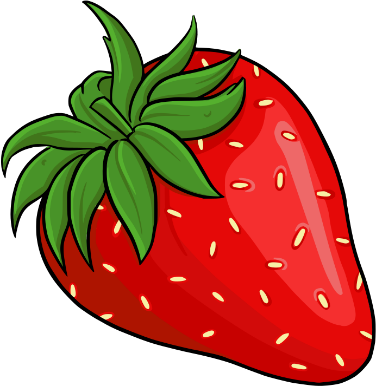 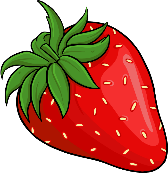 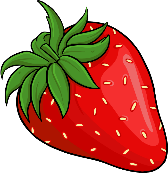 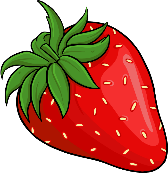 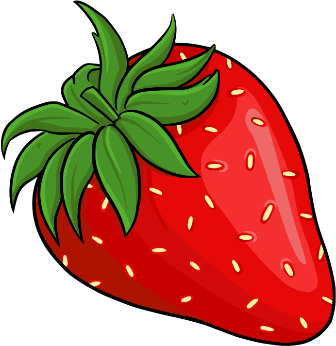 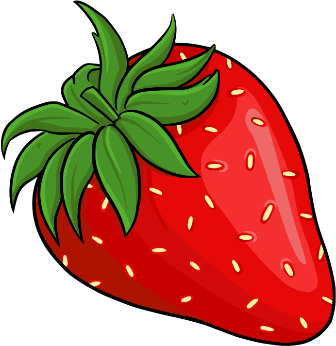 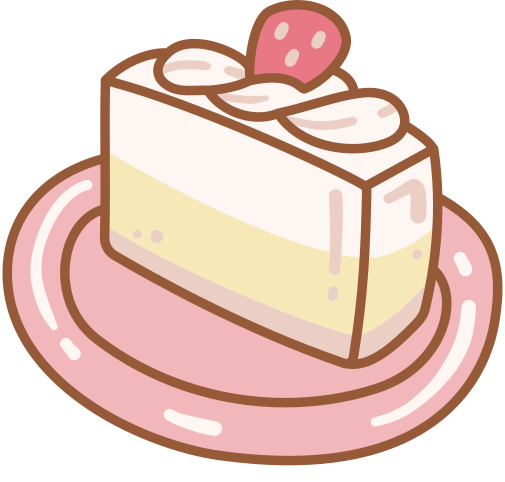 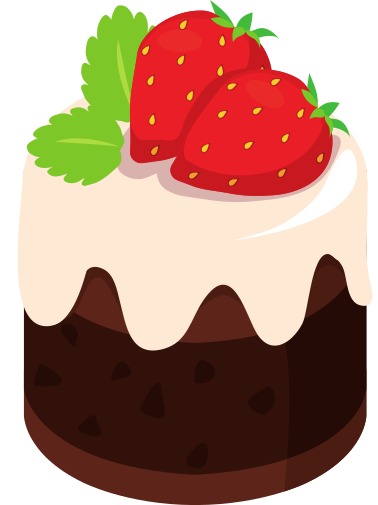 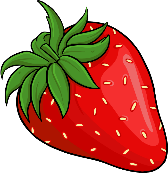 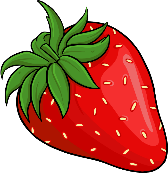 CHÚC CÁC EM
HỌC TỐT!
Chúc các em
Học tốt!
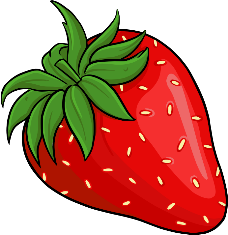 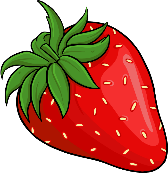 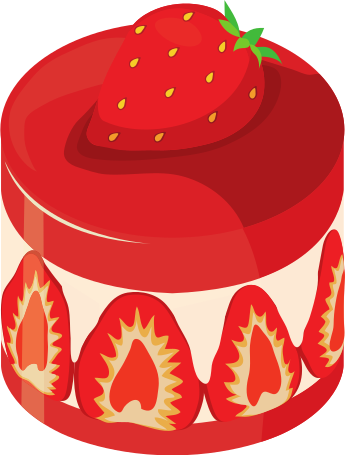 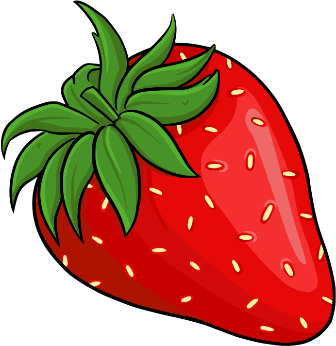 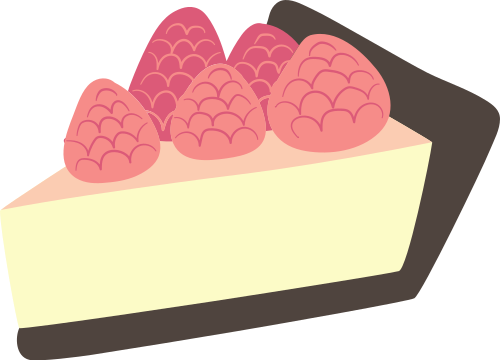 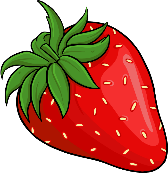 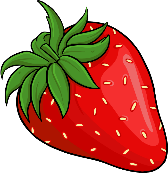 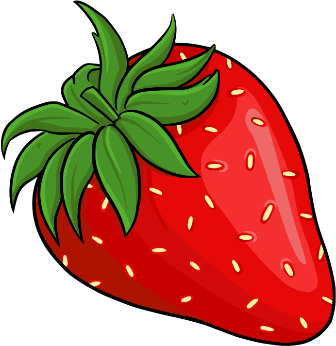